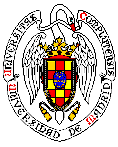 Departamento de Física Teórica and IPARCOS 
Universidad Complutense de Madrid
Strange resonances from analyticity and dispersion relations
J. R. Peláez 
In collaboration with 
A. Rodas, J. Ruiz de Elvira
Phys.Rev. D93 (2016) no.7, 074025
Eur.Phys.J. C77 (2017) no.2, 91
Eur.Phys.J. C78 (2018) no.11, 897
and work in preparation
International Workshop on e+e- collisions from Phi to Psi  25th-February  1st-March, 2019
Motivation to study πK scattering with Dispersion Relations
π,K appear as final products of almost all hadronic strange processes:
            B,D, decays, CP violation studies… many examples in this workshop
π,K are Goldstone Bosons of QCD → Test Chiral Symmetry Breaking
Extracted frequently with strong model dependences (Breit Wigners,….)
Analytic Methods  reduce model independence
Dispersion Relations model independent
Particularly controversial:
     κ/ K0* (700) light scalar meson. “needs confirmation” @PDG.
     Light scalar mesons longstanding candidates for non-ordinary mesons. 
     Needed to identify the lightest scalar nonet
Overview of the K0*(700) or “kappa” meson until 2018 @PDG
Omittted from the 2018PDG summary table since, “needs confirmation”
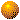 All descriptions of data respecting unitarity and chiral symmetry find a pole at M=650-770 MeV and Γ~550 MeV or larger.
Best determination comes from a SOLUTION of a Roy-Steiner dispersive formalism, consistent with UChPT     			Decotes Genon et al 2006
New PDG2018:
M-i Γ/2=(682±29)-i(273±i12) MeV
But still “Needs Confirmation”
PDG may reconsider situation.. if additional  independent dispersive DATA analysis.
We were encouraged by PDG members to do it.
Data on πK scattering: S-channel
Most reliable sets:
Estabrooks et al. 78 (SLAC)
Aston et al.88 (SLAC-LASS)

I=1/2 and 3/2 combination
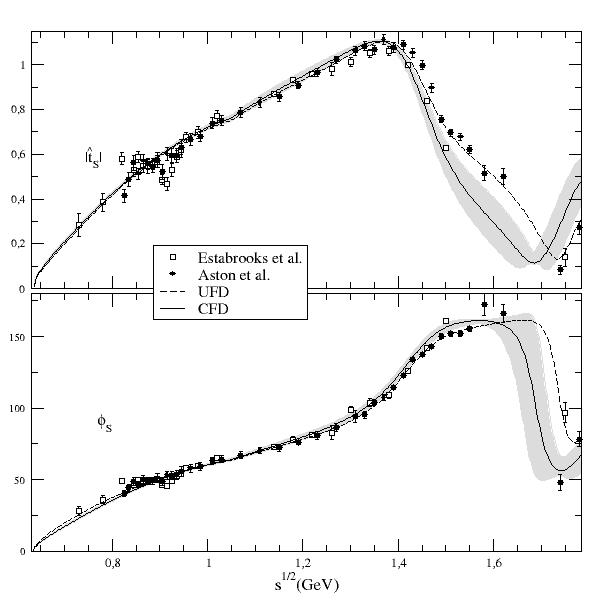 Definitely NO BREIT-WIGNER shape
Mathematically correct to use POLES
Strong support for K0*(700) from decays of heavier mesons, but rigorous 
model-independent extractions absent. Often inadequate Breit-Wigner formalism
POLE extraction rigorous when using Dispersion Relations 
or complex-analyticity properties
Why so much worries about low energy and CORRECT ANALYTIC STRUCTURE?
Analyticity is expressed in the s-variable, not in Sqrt(s)
For partial waves and different masses, additional circular cut
Threshold behavior (chiral symmetry)
Subthreshold behavior (chiral symmetry →Adler zeros)
Other cuts (Left & circular)
Avoid spurious singularities
Less important for other resonances…
Our Dispersive/Analytic  Approach for πK and strange resonances
Simple Unconstrained Fits to πK partial-wave Data (UFD). 
Estimation of statistical and SYSTEMATIC errors
As πK checks: Small inconsistencies.
Forward Dispersion Relations:
Left cut easy to rewrite
Relate amplitudes, not partial waves
Not direct access to pole
Forward dispersion relations for K π scattering.
Since interested in the resonance region, we use minimal number of subtractions
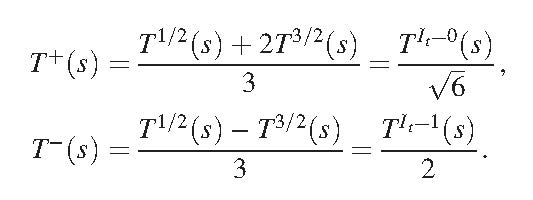 Defining the s↔u symmetric 
and anti-symmetric amplitudes
at t=0
We need one subtraction for the symmetric amplitude
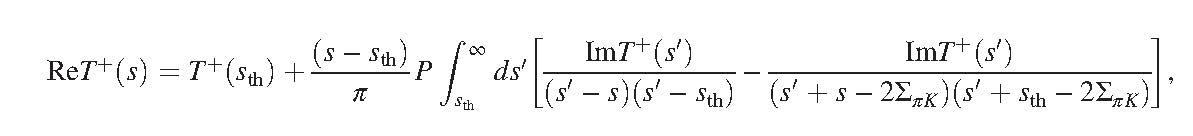 And none for the antisymmetric
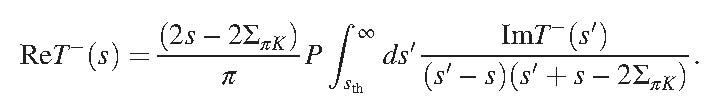 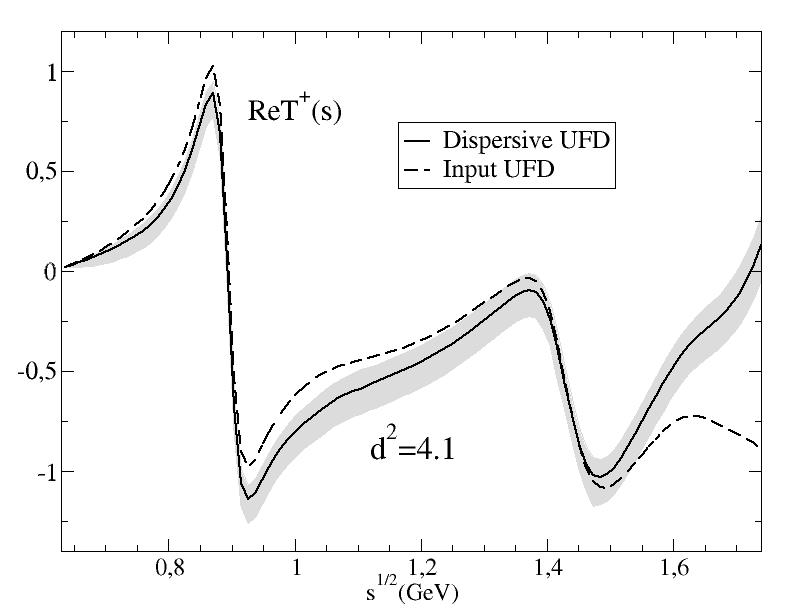 (not a solution of dispersión relations,
but a constrained fit)
 A.Rodas & JRP, PRD93,074025 (2016)
Forward Dispersion Relation
 analysis of 
πK scattering DATA
up to 1.6 GeV
First observation:
Forward Dispersion relations
Not well satisfied by data
Particularly at high energies
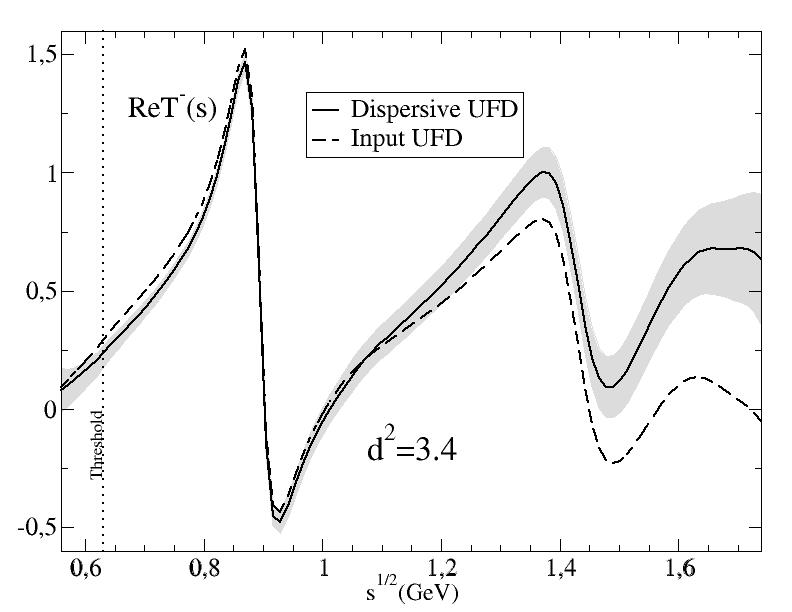 So we use 
Forward Dispersion Relations as CONSTRAINTS on fits
Our Dispersive/Analytic  Approach for πK and strange resonances
Simple Unconstrained Fits to πK partial-wave Data (UFD). 
Estimation of statistical and SYSTEMATIC errors
As πK checks: Small inconsistencies.
Forward Dispersion Relations:
Left cut easy to rewrite
Relate amplitudes, not partial waves
Not direct access to pole
As constraints: 
     πK consistent fits up to 1.6 GeV
JRP, A.Rodas,Phys.Rev. D93 (2016)
How well Forward Dispersion Relations are satisfied by unconstrained fits
d2 close to 1 means that the relation is well satisfied
d2>> 1 means the data set is inconsistent with the relation.
Every 22 MeV calculate the difference between both sides of the DR /uncertainty
Define an averaged  2 over these points, that we call d2
This can be used to check DR
To obtain CONSTRAINED FITS TO DATA (CFD) we minimize:
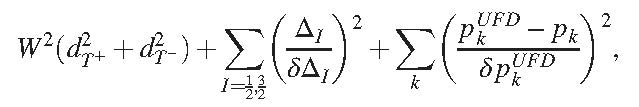 2 FDR’s
Sum Rules 
threshold
Parameters of the unconstrained  data fits
W roughly counts the number
of effective degrees of freedom 
(sometimes we add weight on certain energy regions)
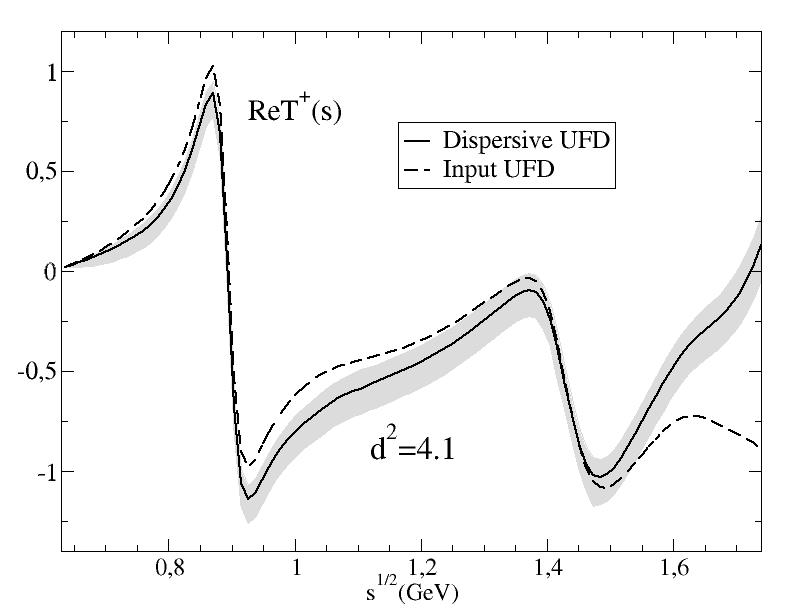 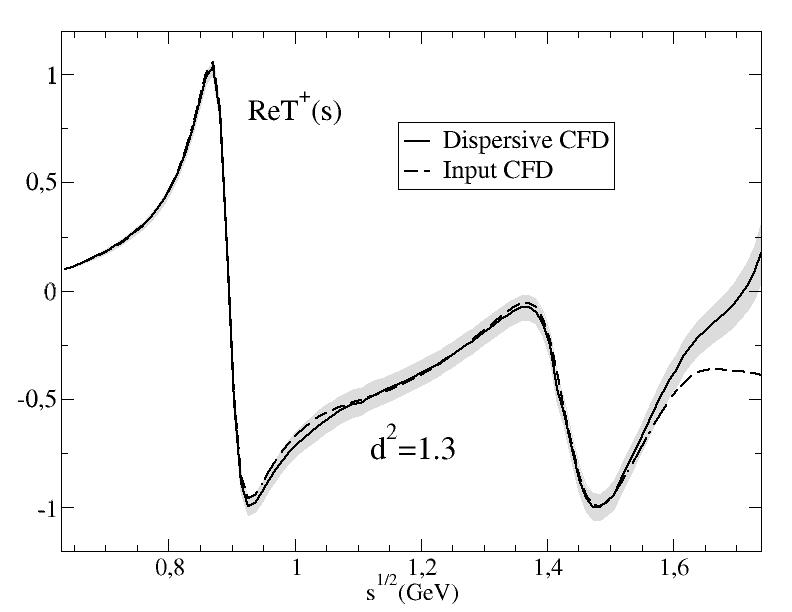 Consistency up to 1.6 GeV!!
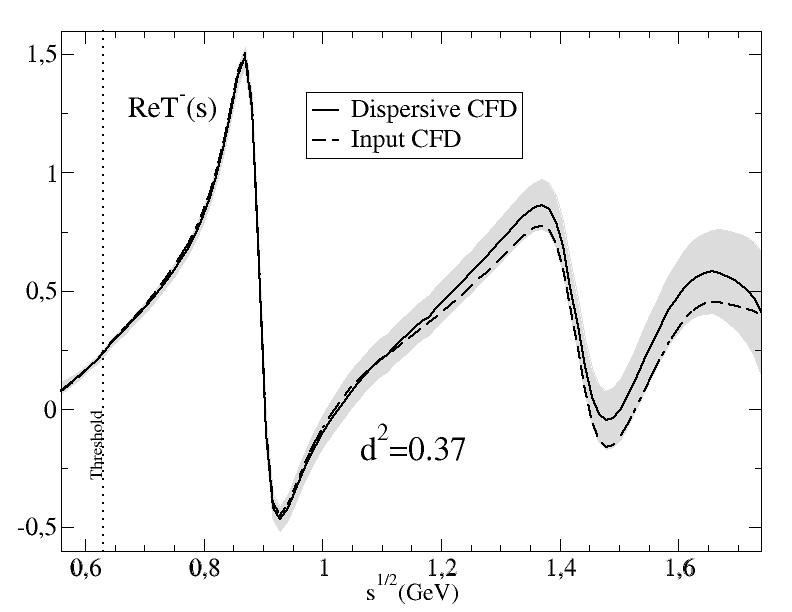 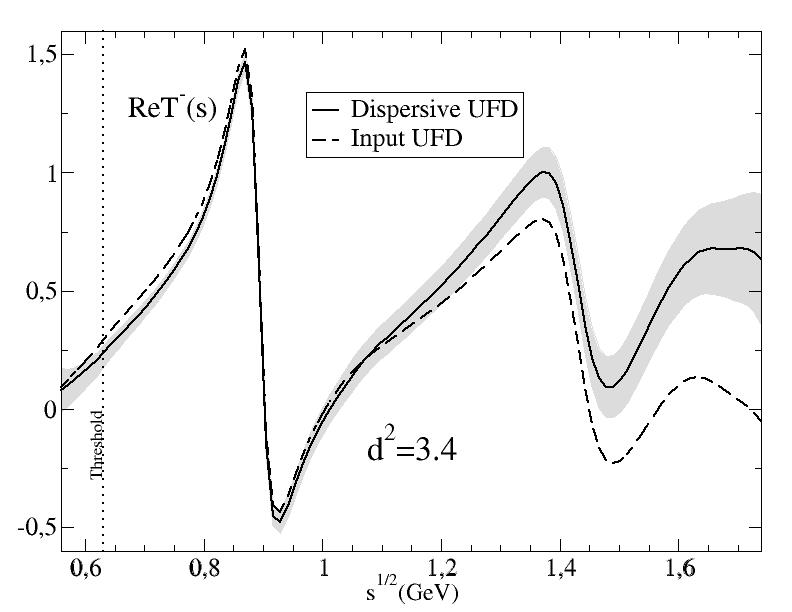 Consistency up to 1.74 GeV!!
From Unconstrained (UFD) to Constrained Fits to data (CFD)
S-waves. The most interesting for the K0* resonances
Largest changes from UFD to CFD
at higher energies
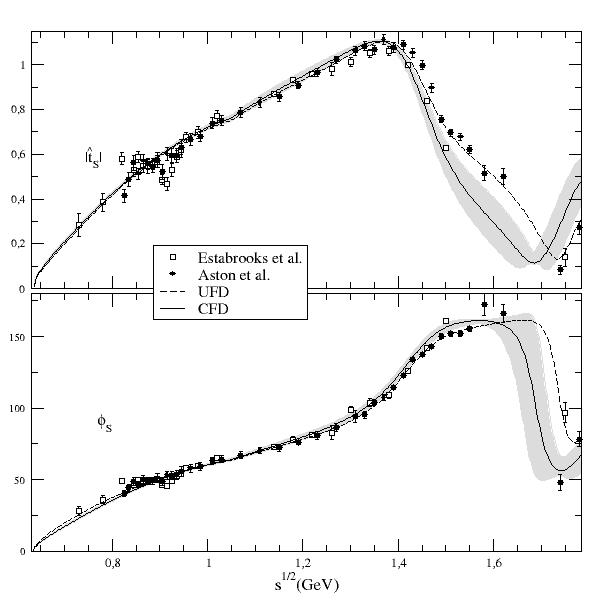 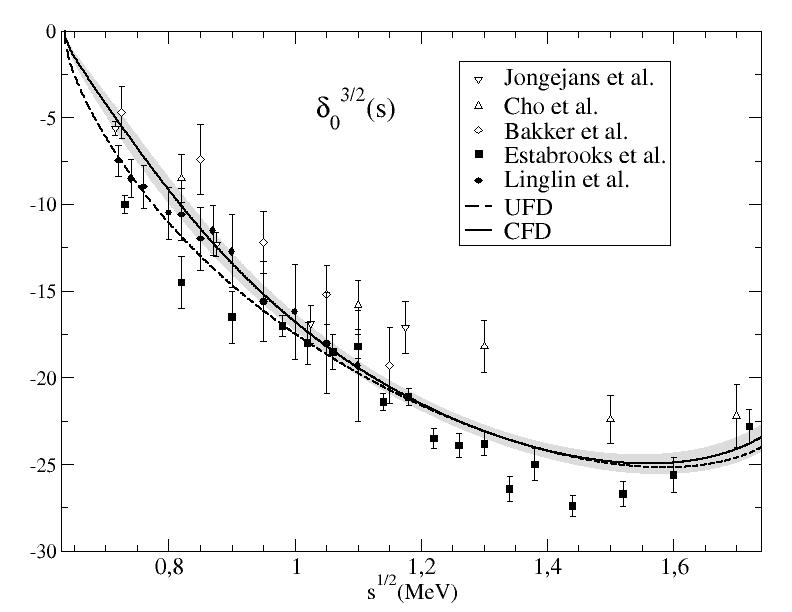 From Unconstrained (UFD) to Constrained Fits to data (CFD)
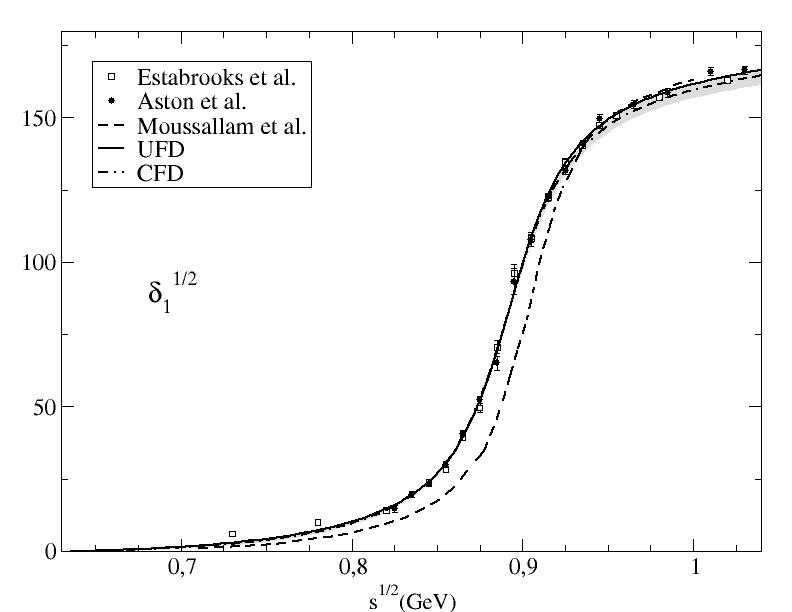 P-waves:  Small changes
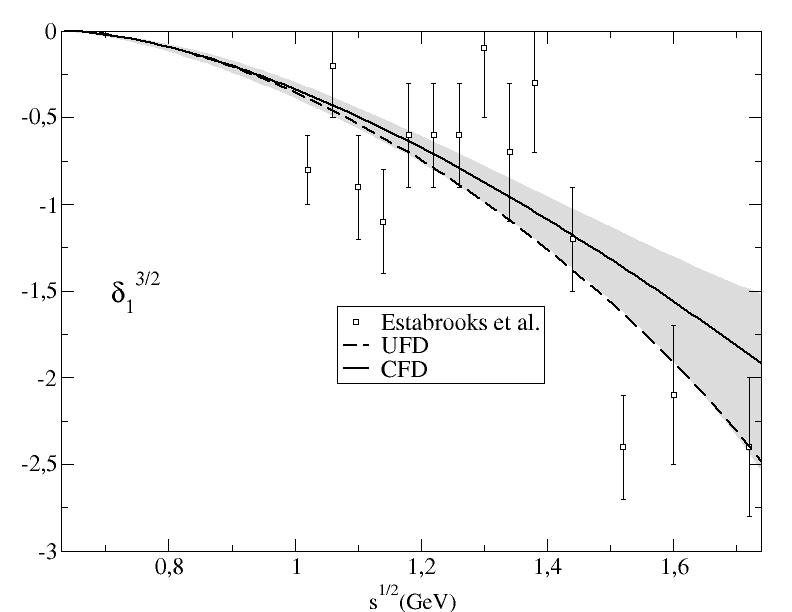 Our fits describe data well
SOLUTION from previous Roy-Steiner approach
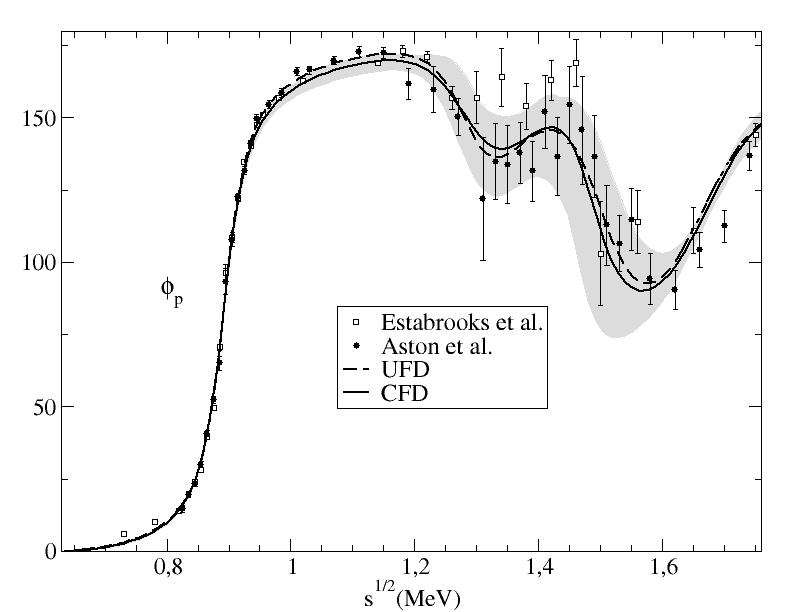 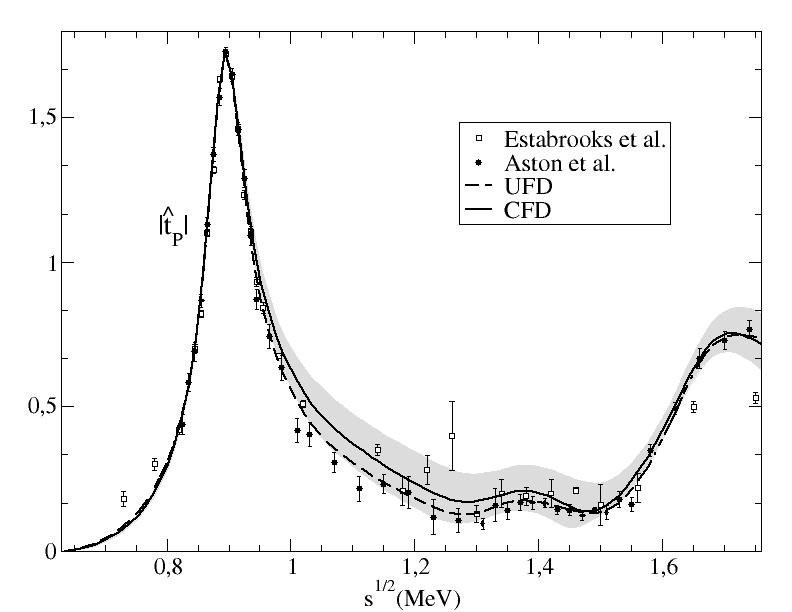 From Unconstrained (UFD) to Constrained Fits to data (CFD)
D-waves:  Largest changes of all, but at very high energies
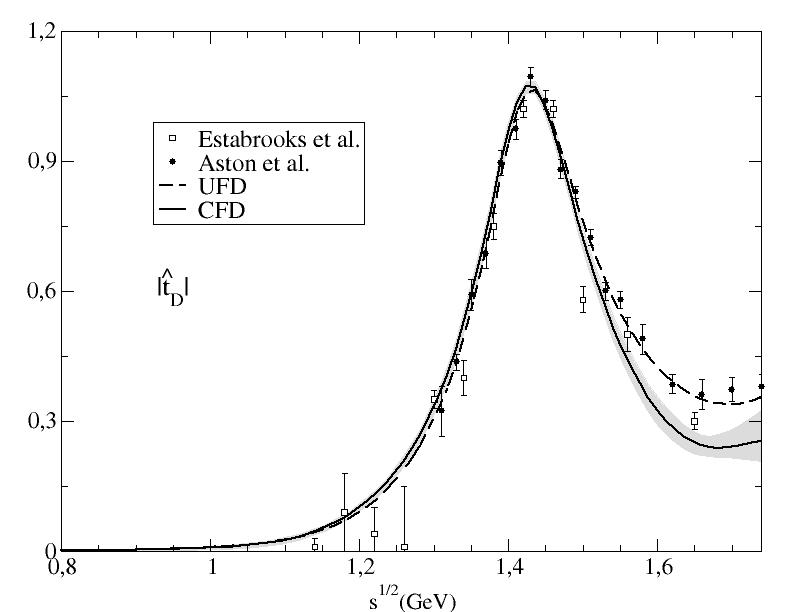 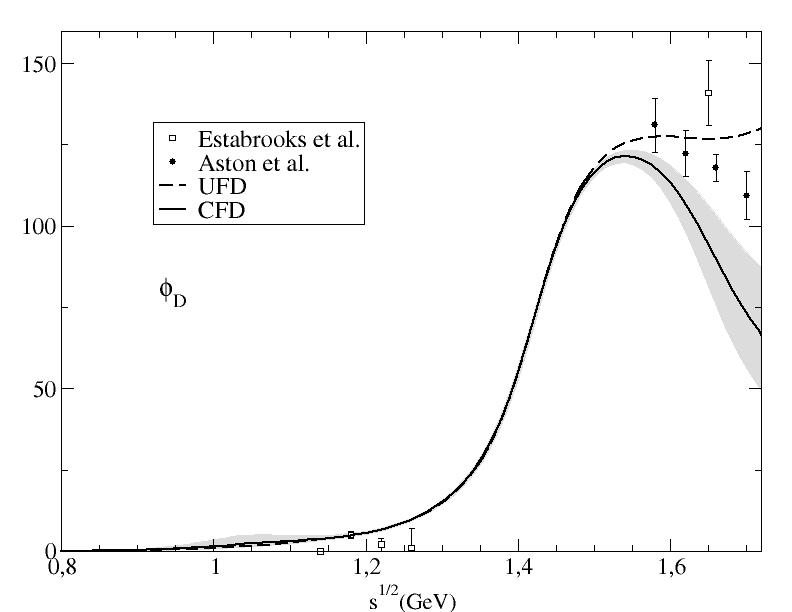 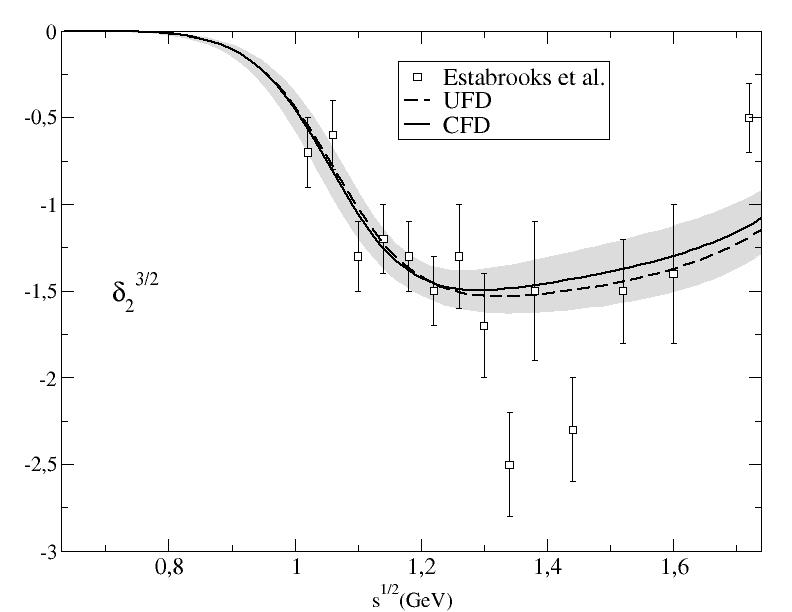 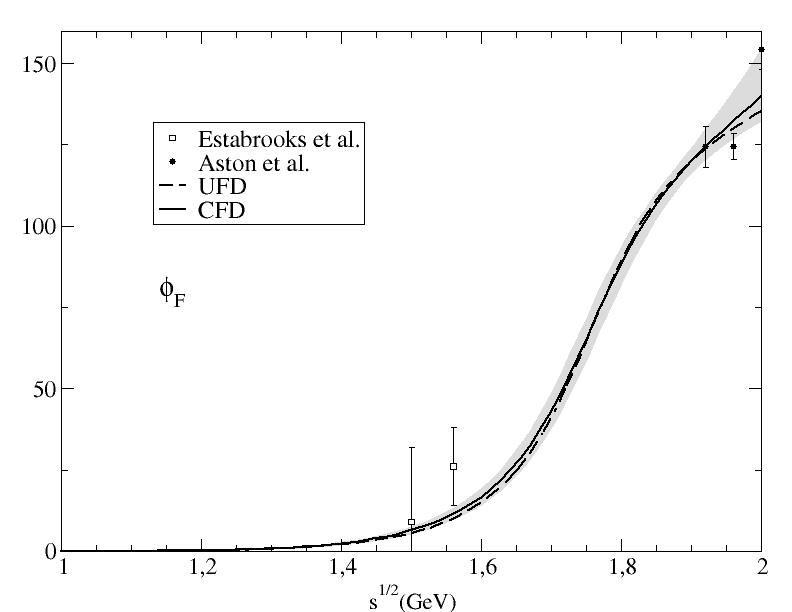 F-waves:  
Imperceptible changes
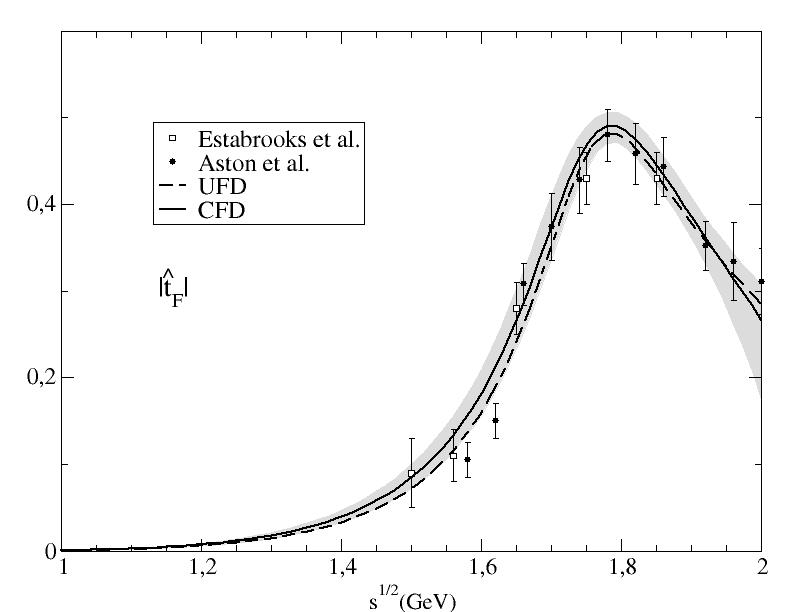 Regge parameterizations allowed to vary: Only πK-ρ residue changes by 1.4 deviations
Our Dispersive/Analytic  Approach for πK and strange resonances
Simple Unconstrained Fits to πK partial-wave Data (UFD). 
Estimation of statistical and SYSTEMATIC errors
As πK checks: Small inconsistencies.
Forward Dispersion Relations:
Left cut easy to rewrite
Relate amplitudes, not partial waves
Not direct access to pole
As constraints: 
     πK consistent fits up to 1.6 GeV
JRP, A.Rodas,Phys.Rev. D93 (2016)
Analytic methods to extract poles: reduced model dependence on strange resonances
JRP, A. Rodas. J. Ruiz de Elvira, Eur.Phys.J. C77 (2017)
Strange resonance poles from CFD: Using Padé sequences  JRP, A.Rodas  & J. Ruiz de Elvira. Eur. Phys. J. C (2017)
Almost model independent: Does not assume any particular functional form
(but local determination)

Based on previous works by P.Masjuan, J.J. Sanz Cillero, I. Caprini, J.Ruiz de ELvira
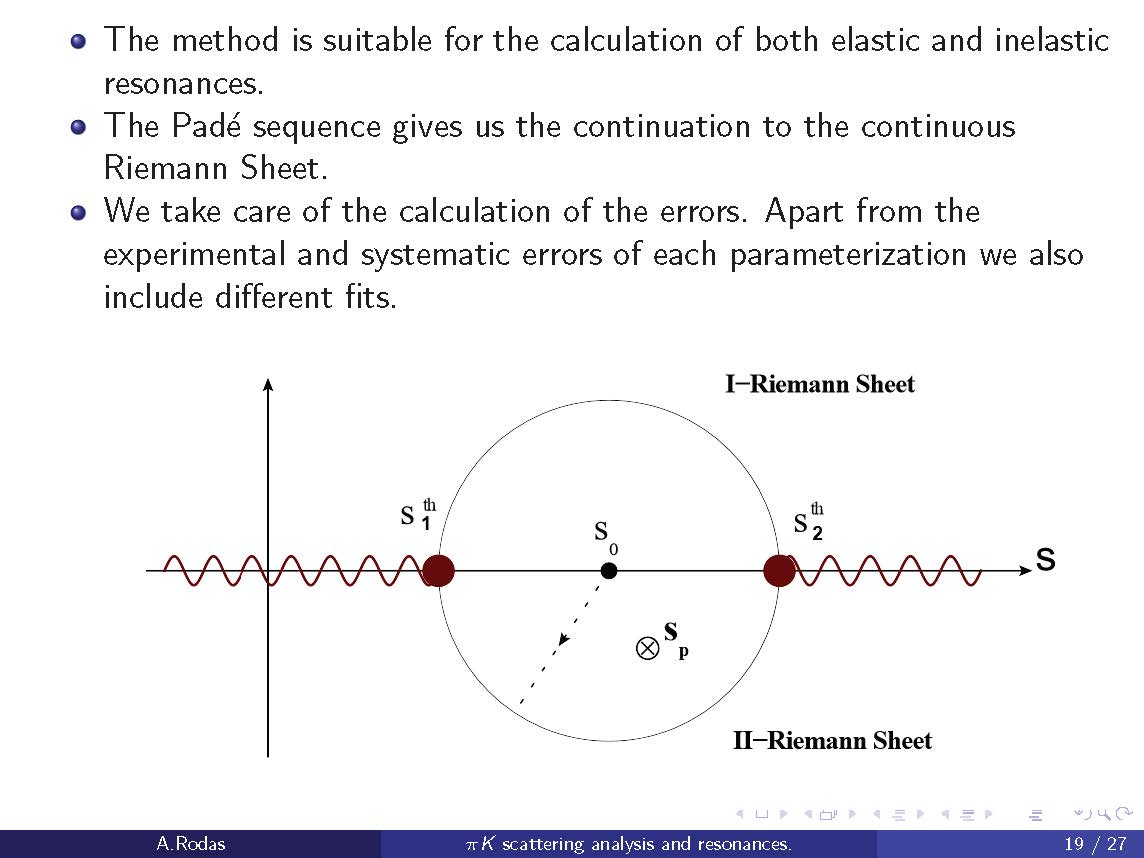 Strange resonance poles from CFD: Using Padé sequences  JRP, A.Rodas  & J. Ruiz de Elvira. Eur. Phys. J. C (2017)
The method can be used for inelastic resonances too. Provides resonance parameters WITHOUT ASSUMING SPECIFIC FUNCTIONAL FORM
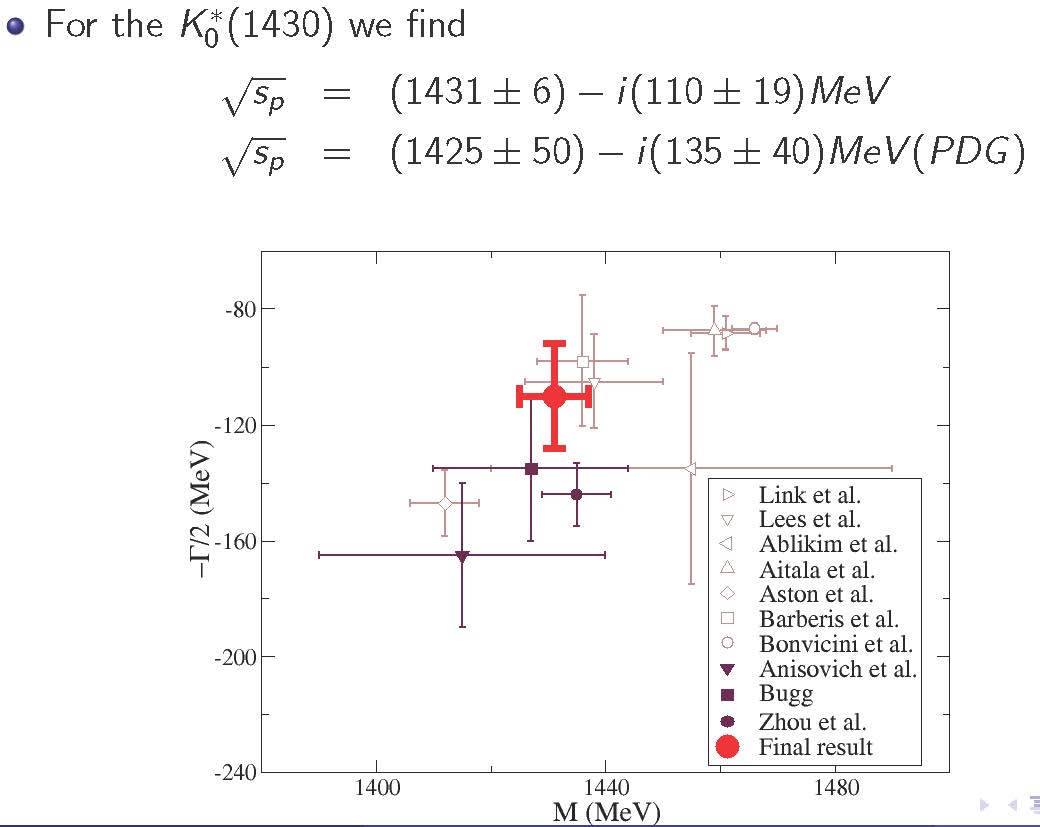 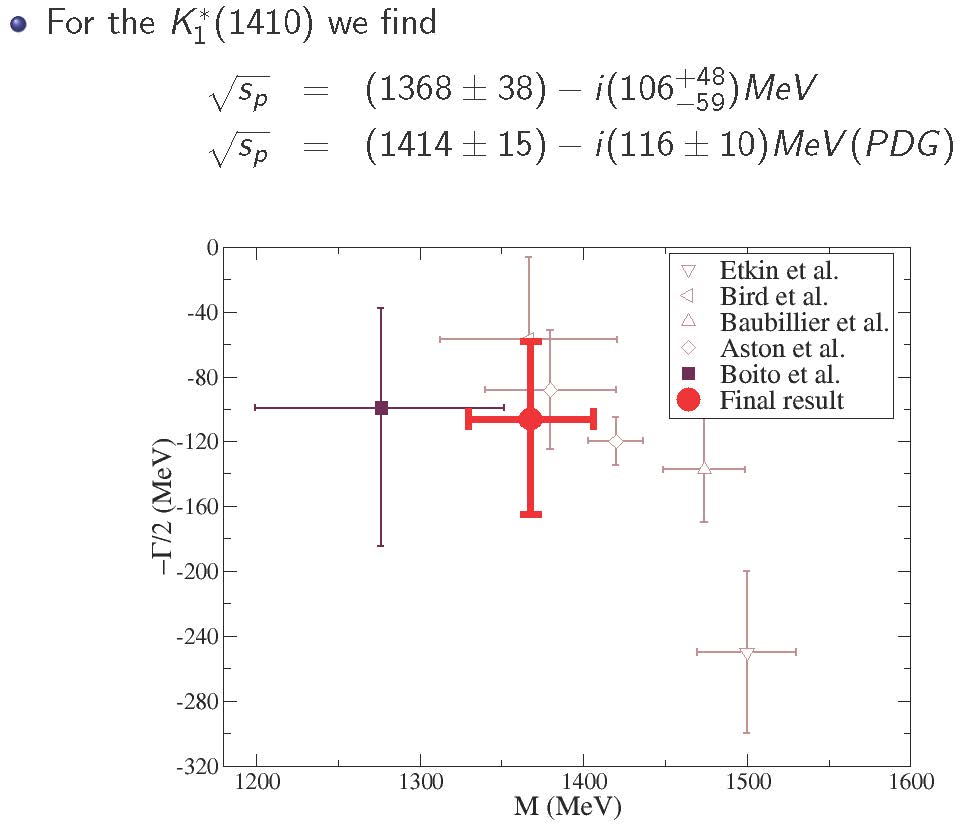 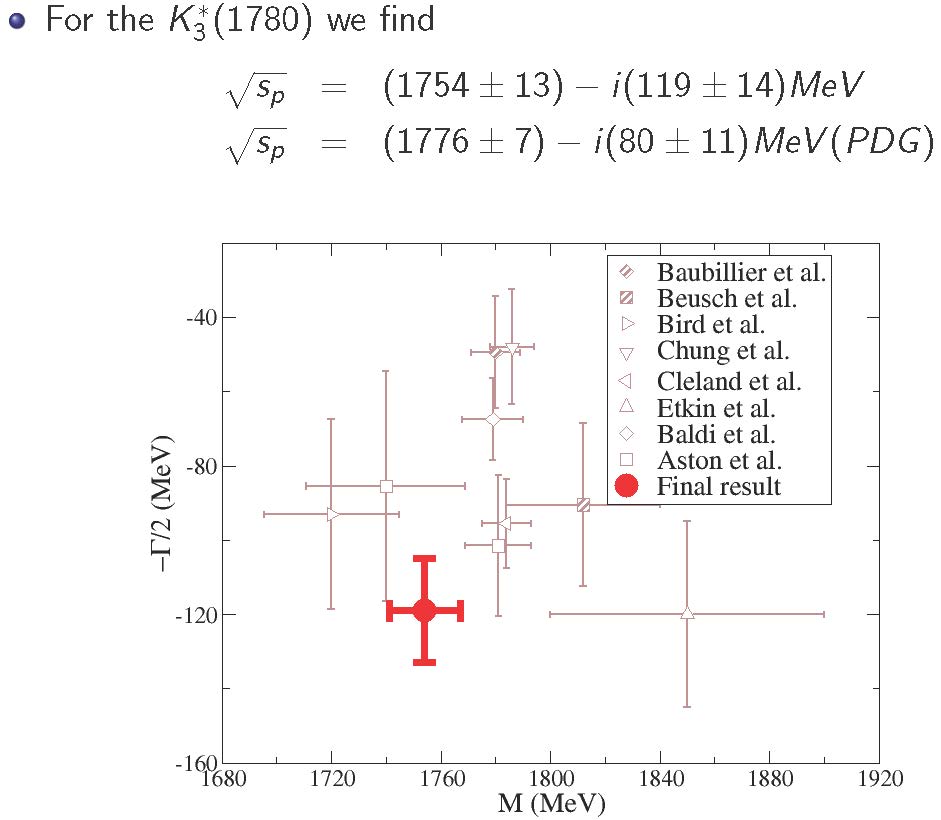 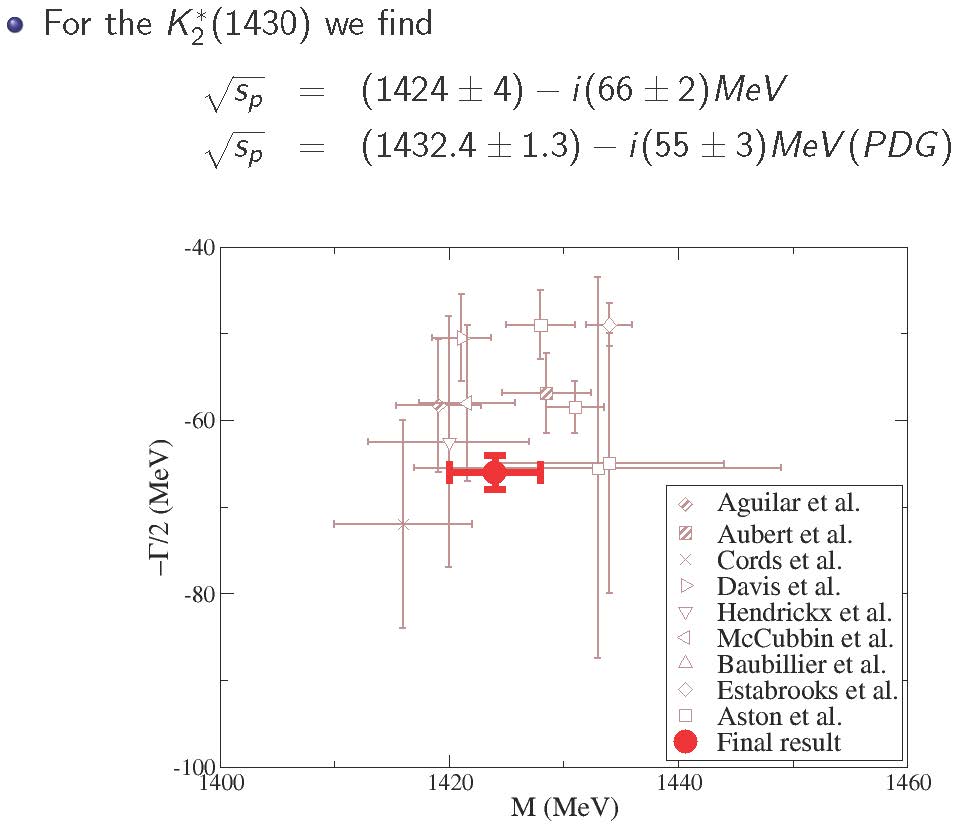 Kappa pole analytic determinations from constrained fits
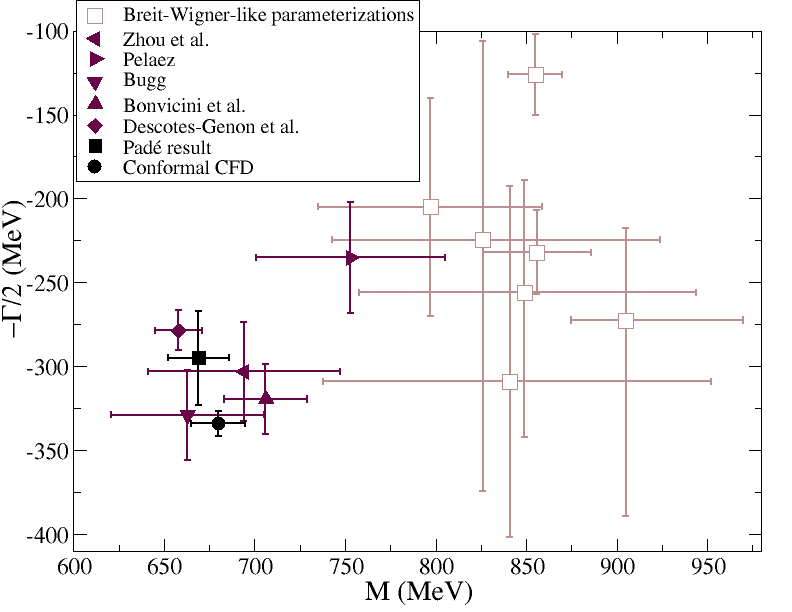 1) Extracted from our conformal CFD parameterization A.Rodas & JRP, PRD93,074025 (2016)
    Fantastic analyticity properties, 
     but not model independent
(680±15)-i(334±7.5) MeV
2) Using Padé Sequences… 
JRP, A.Rodas & J. Ruiz de Elvira. Eur. Phys. J. C (2017) 77:91
(670±18)-i(295± 28) MeV
Compare to PDG2017:                             
(682±29)-i(273±12) MeV
Our Dispersive/Analytic  Approach for πK and strange resonances
Simple Unconstrained Fits to πK partial-wave Data (UFD). 
Estimation of statistical and SYSTEMATIC errors
As πK checks: Small inconsistencies.
Forward Dispersion Relations:
Left cut easy to rewrite
Relate amplitudes, not partial waves
Not direct access to pole
As constraints: 
     πK consistent fits up to 1.6 GeV
JRP, A.Rodas,Phys.Rev. D93 (2016)
Analytic methods to extract poles: reduced model dependence on strange resonances
JRP, A. Rodas. J. Ruiz de Elvira, Eur.Phys.J. C77 (2017)
As ππ→KK checks: Small inconsistencies.
Partial-wave πK Dispersion Relations
Need ππ→KK to rewrite left cut. Range optimized.
As constraints: 
     ππ→KK consistent fits up to 1.5 GeV
JRP, A.Rodas, Eur.Phys.J. C78 (2018)
ππ→KK HDR
JRP, A. Rodas PRD 2016
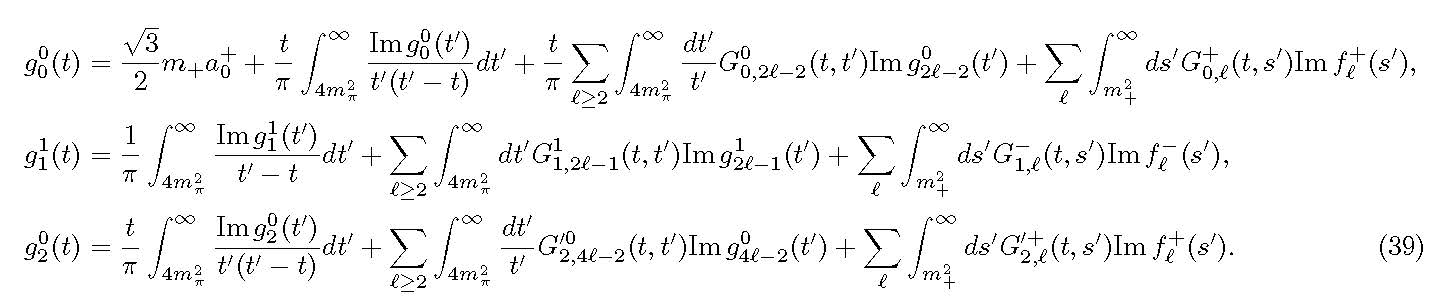 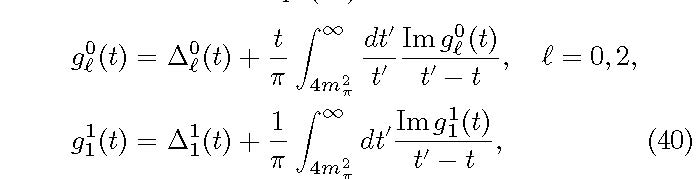 Δ(t) depend on higher waves
or on Kπ→Kπ.
Integrals from
2π threshold !
Solve in descending J order
We have used models for higher waves, but give very small contributions
20
ππ→KK HDR
For unphysical region below KK threshold, we used Omnés function
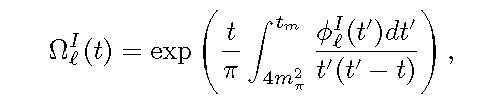 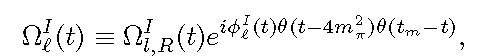 This is the form of our HDR: Roy-Steiner+Omnés formalism
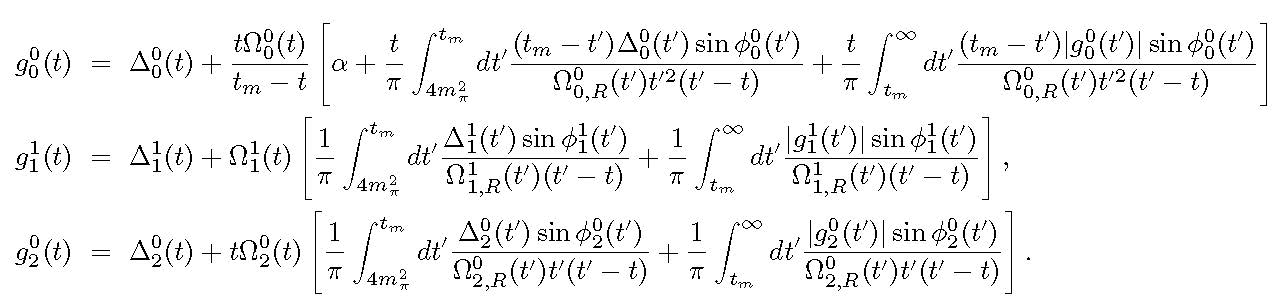 We can now check how well these HDR are satisfied
21
I=1,J=1, UFD vs.CFD
ππ→KK Hiperbolic Dispersion Relations
JRP, A.Rodas, Eur.Phys.J. C78 (2018)
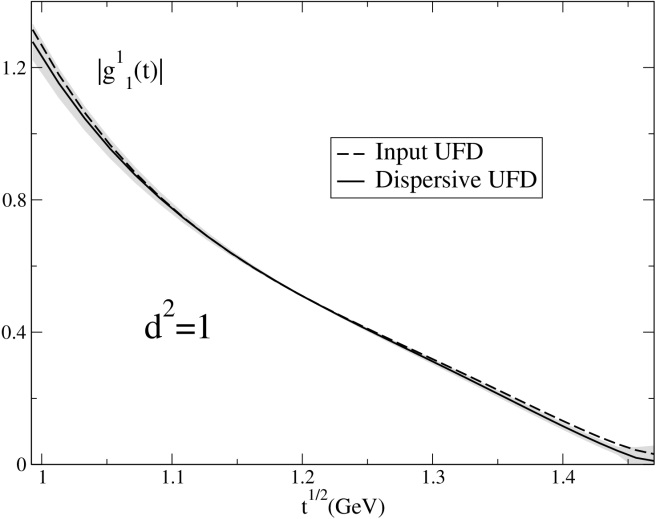 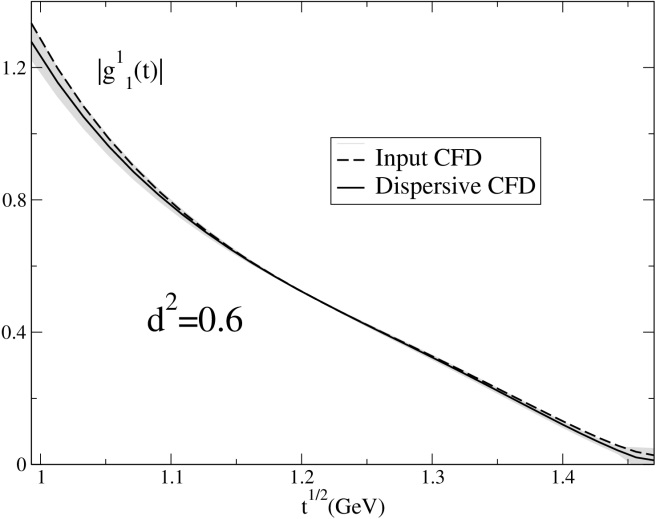 UFD already good
CFD even better
Requires almost imperceptible change from UFD to CFD
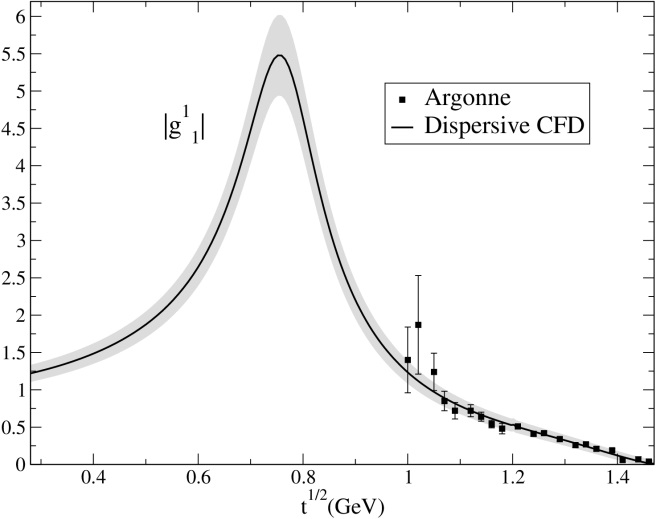 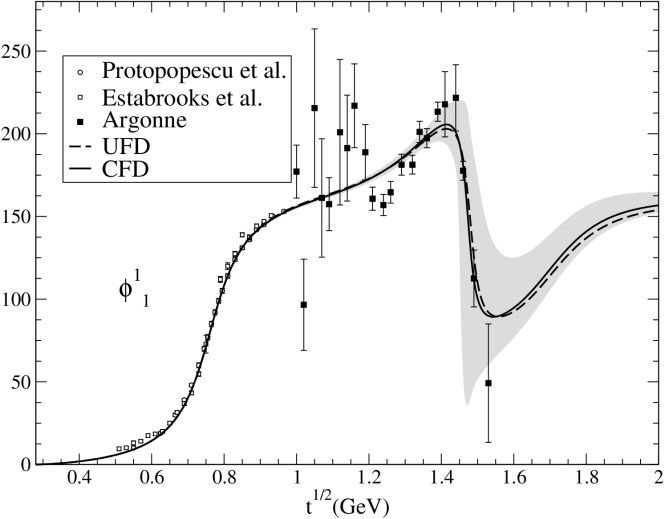 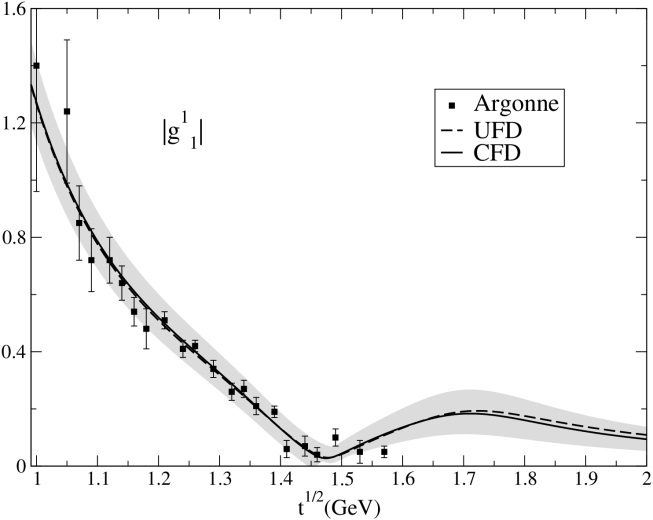 22
I=2,J=2, UFD vs. CFD
ππ→KK Hiperbolic Dispersion Relations
JRP, A.Rodas, Eur.Phys.J. C78 (2018)
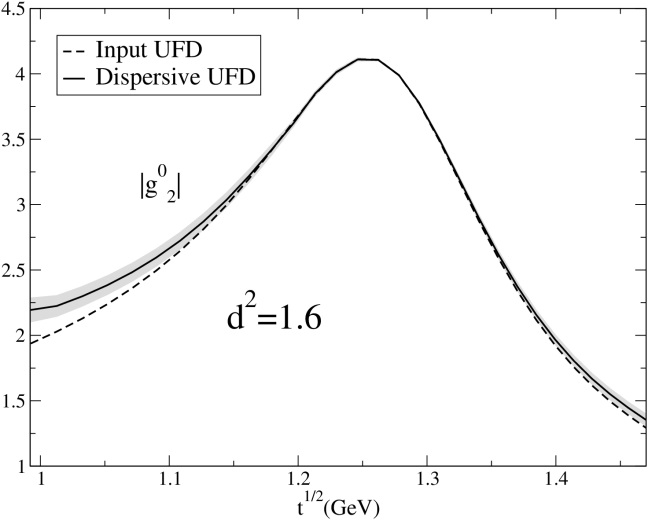 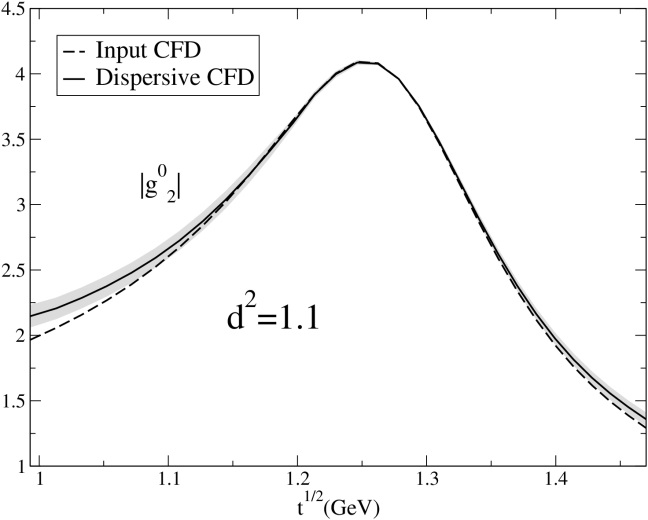 UFD room 
for improvement
CFD better
But still tension at threshold
Very small change from UFD to CFD. Only significant at threshold and high energies
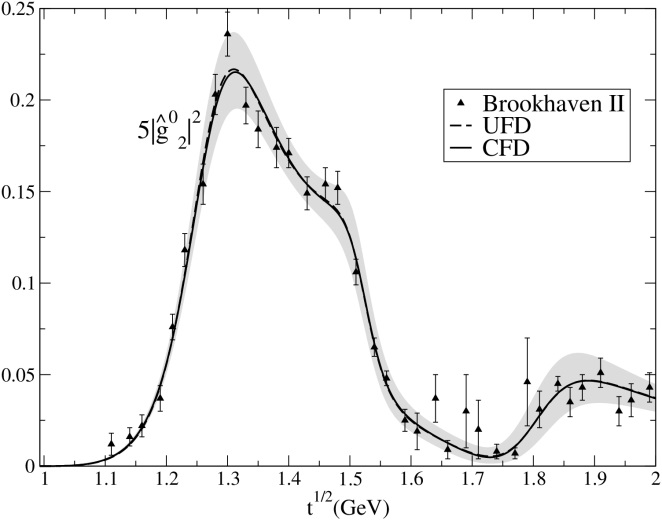 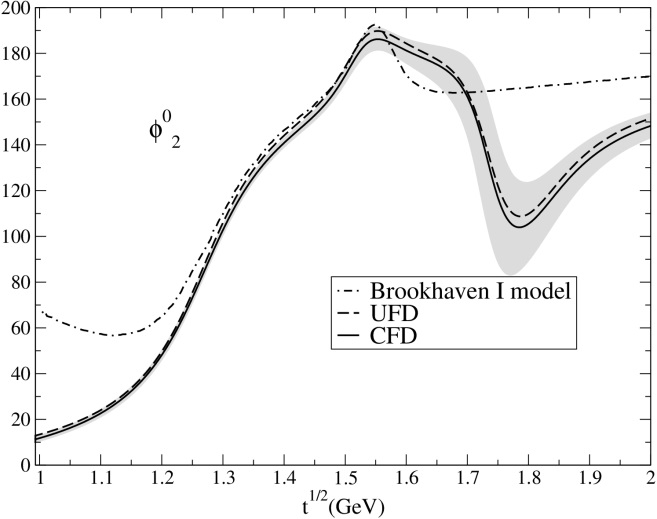 Other parameterizations (BW…), worse.
23
ππ→KK Hiperbolic Dispersion Relations
I=0,J=0, UFD vs. CFD
JRP, A.Rodas, Eur.Phys.J. C78 (2018)
We use I=0,J=2 CFD as input.
Two possible sets of data
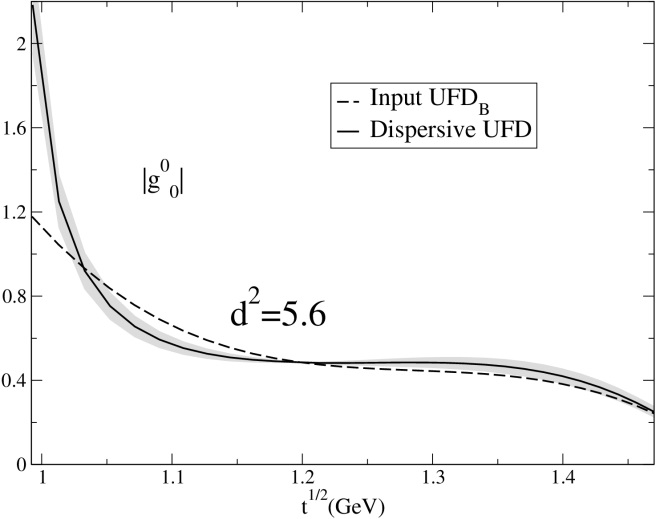 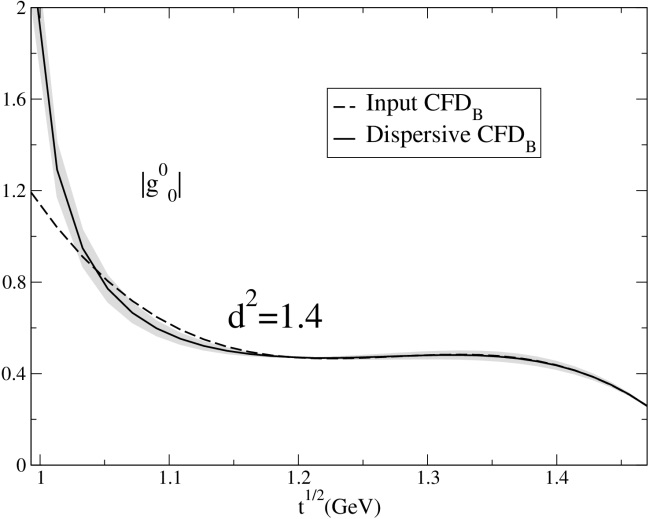 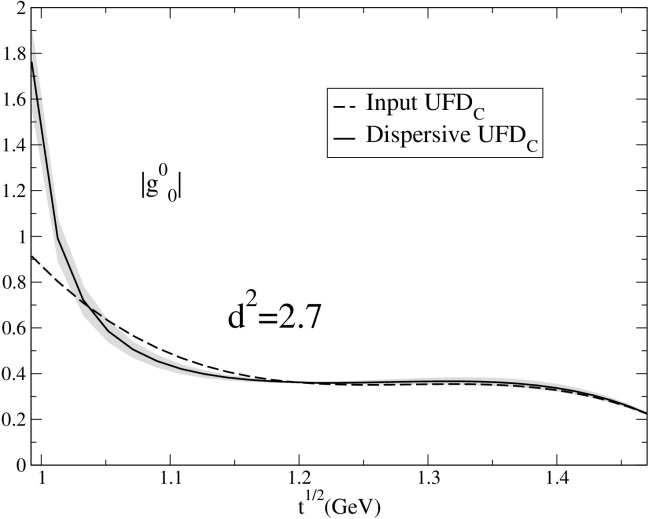 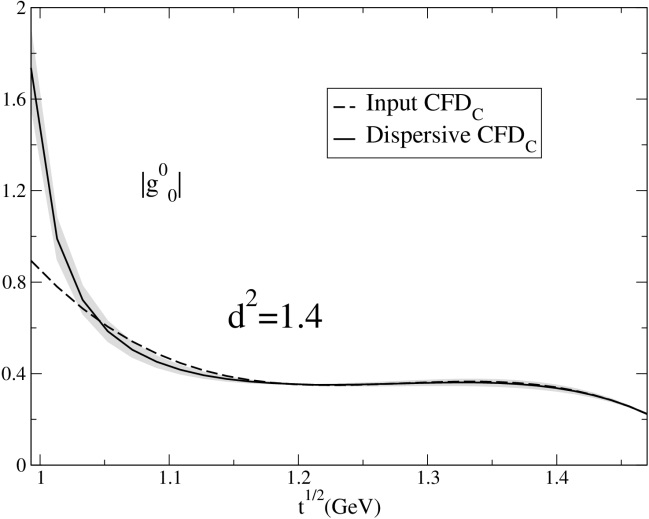 24
Remarkable improvement from UFD to CFD, except at threshold. 
Both data sets equally acceptable now.
ππ→KK Hiperbolic Dispersion Relations
I=0,J=0, CFD
JRP, A.Rodas, Eur.Phys.J. C78 (2018)
Some 2-σ level differences between UFDB and CFDB between 1.05 and 1.45 GeV
CFDC consistent within 1-σ band of UFDC
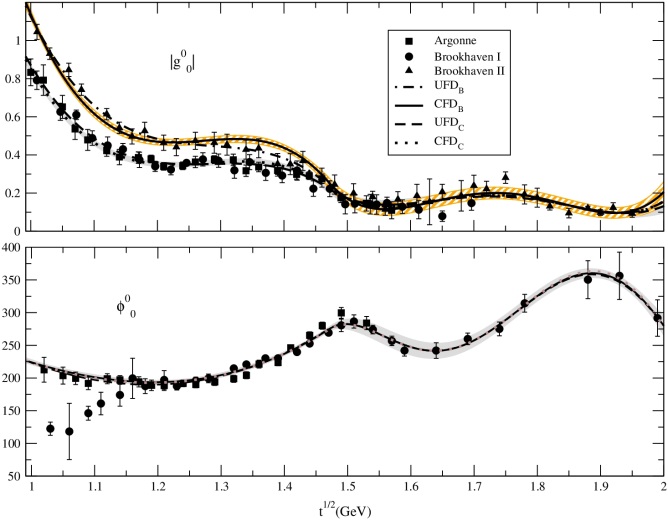 2-σ differences between
UFDB and CFDB phase
1-σ differences between
UFD and CFD phase
25
Our Dispersive/Analytic  Approach for πK and strange resonances
Simple Unconstrained Fits to πK partial-wave Data (UFD). 
Estimation of statistical and SYSTEMATIC errors
As πK checks: Small inconsistencies.
Forward Dispersion Relations:
Left cut easy to rewrite
Relate amplitudes, not partial waves
Not direct access to pole
As constraints: 
     πK consistent fits up to 1.6 GeV
JRP, A.Rodas,Phys.Rev. D93 (2016)
Analytic methods to extract poles: reduced model dependence on strange resonances
JRP, A. Rodas. J. Ruiz de Elvira, Eur.Phys.J. C77 (2017)
As ππ→KK checks: Small inconsistencies.
Partial-wave πK Dispersion Relations
Need ππ→KK to rewrite left cut. Range optimized.
As constraints: 
     ππ→KK consistent fits up to 1.5 GeV
JRP, A.Rodas, Eur.Phys.J. C78 (2018)
As πK Checks: Large inconsistencies.
From Hyperbolic DR: 
ππ→KK influence important.
ALL DR TOGETHER as Constraints: 
     πK consistent fits up to 1.1 GeV
JRP, A.Rodas, in progress. PRELIMINARY results shown here
πK Hiperbolic Dispersion Relations I=1/2, J=0
LARGE inconsistencies of unconstrained fits with the minimal number of subtractions 
(shown here)
Fairly consistent with one more subtraction for F-
Preliminary!!
Consistent within uncertainties
if we use the DR as constraints
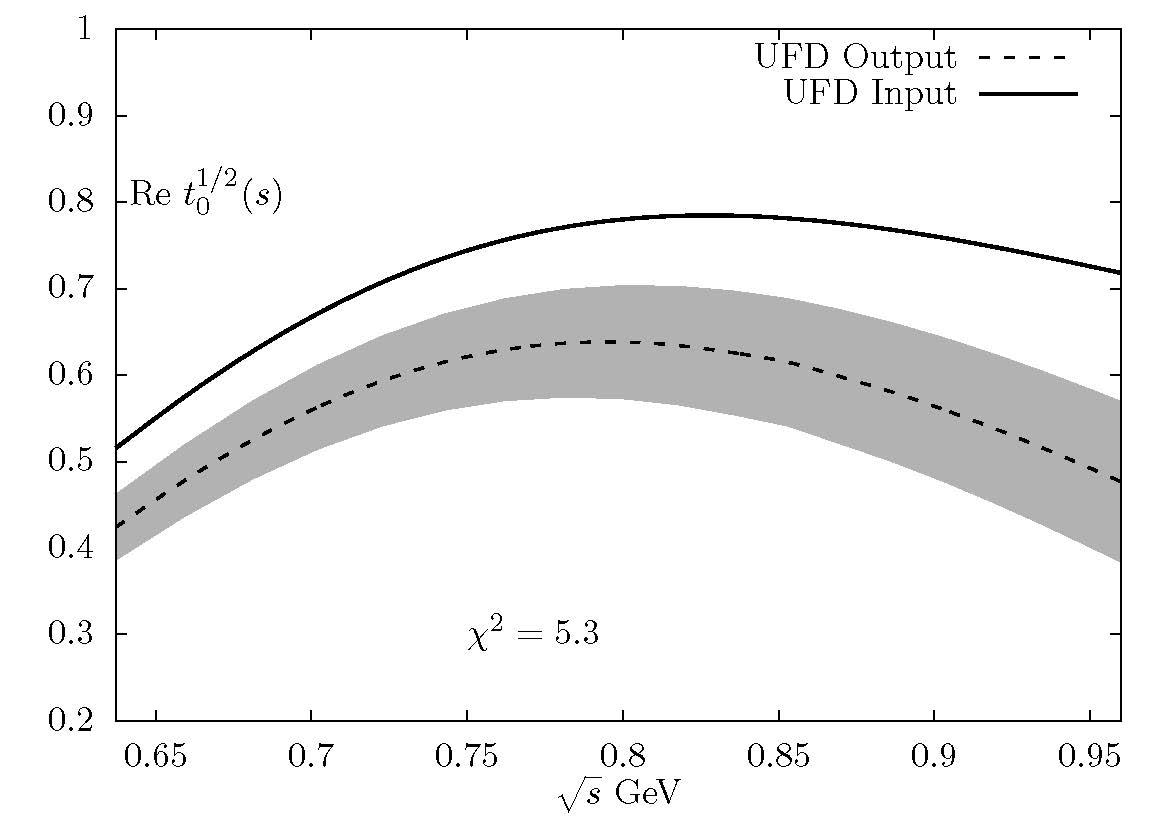 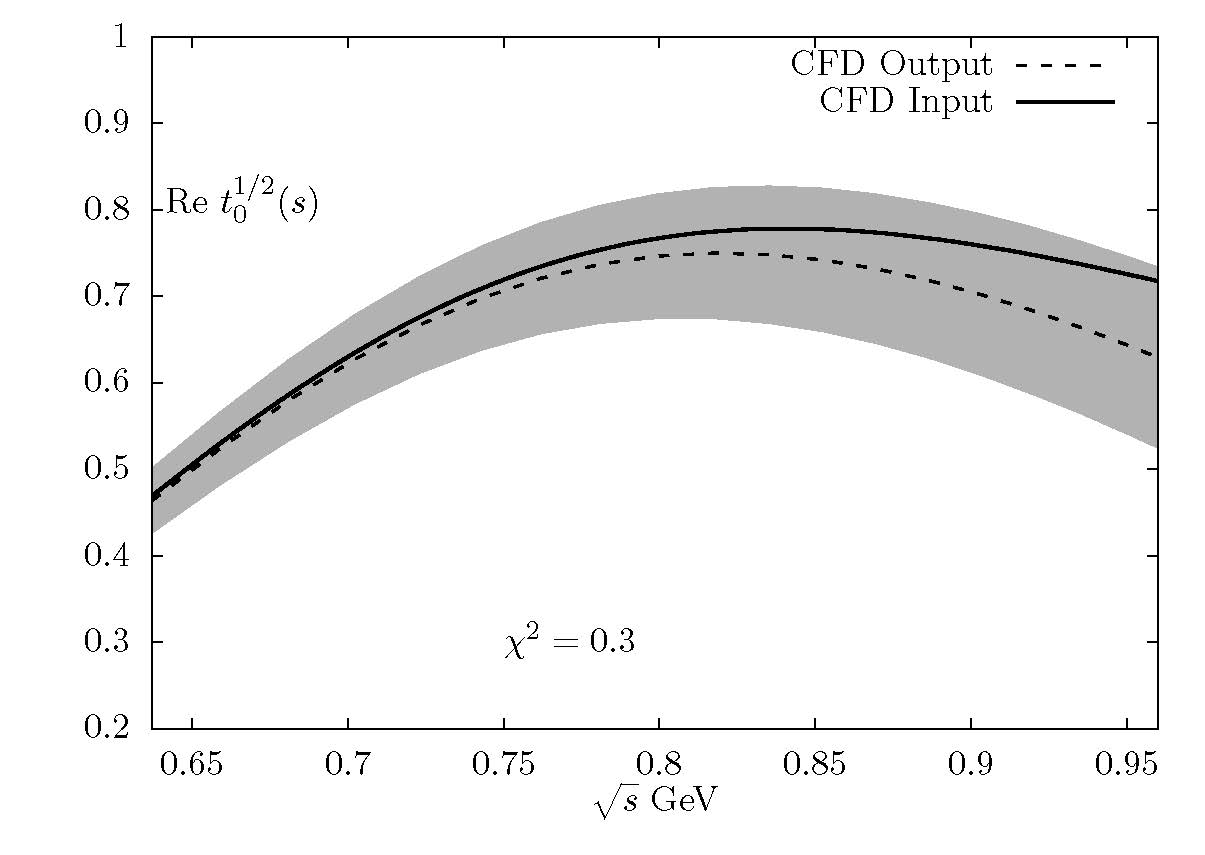 πK Hiperbolic Dispersion Relations I=3/2, J=0  and I=1/2, J=0
SIZABLE inconsistencies of unconstrained fits with the minimal number 
of subtractions (shown here). Fairly consistent with one more subtraction for F-
Made consistent within uncertainties when we use the DR as constraints
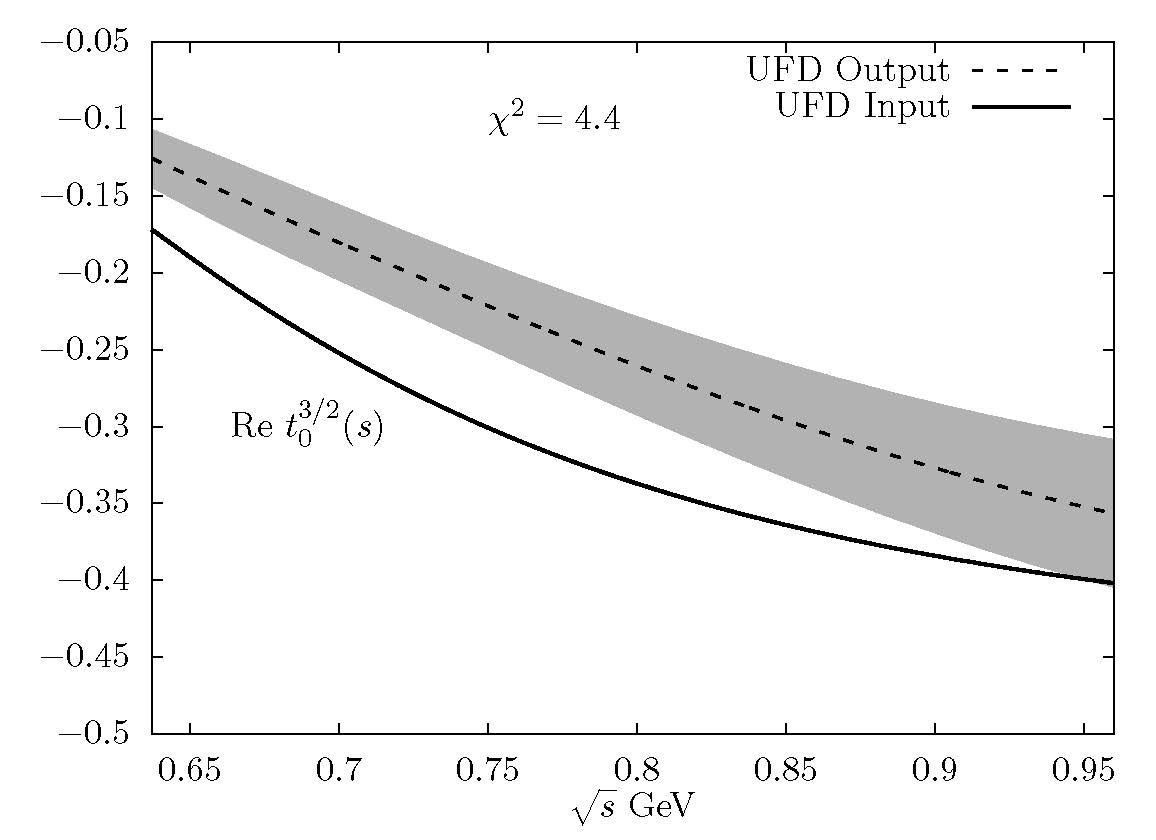 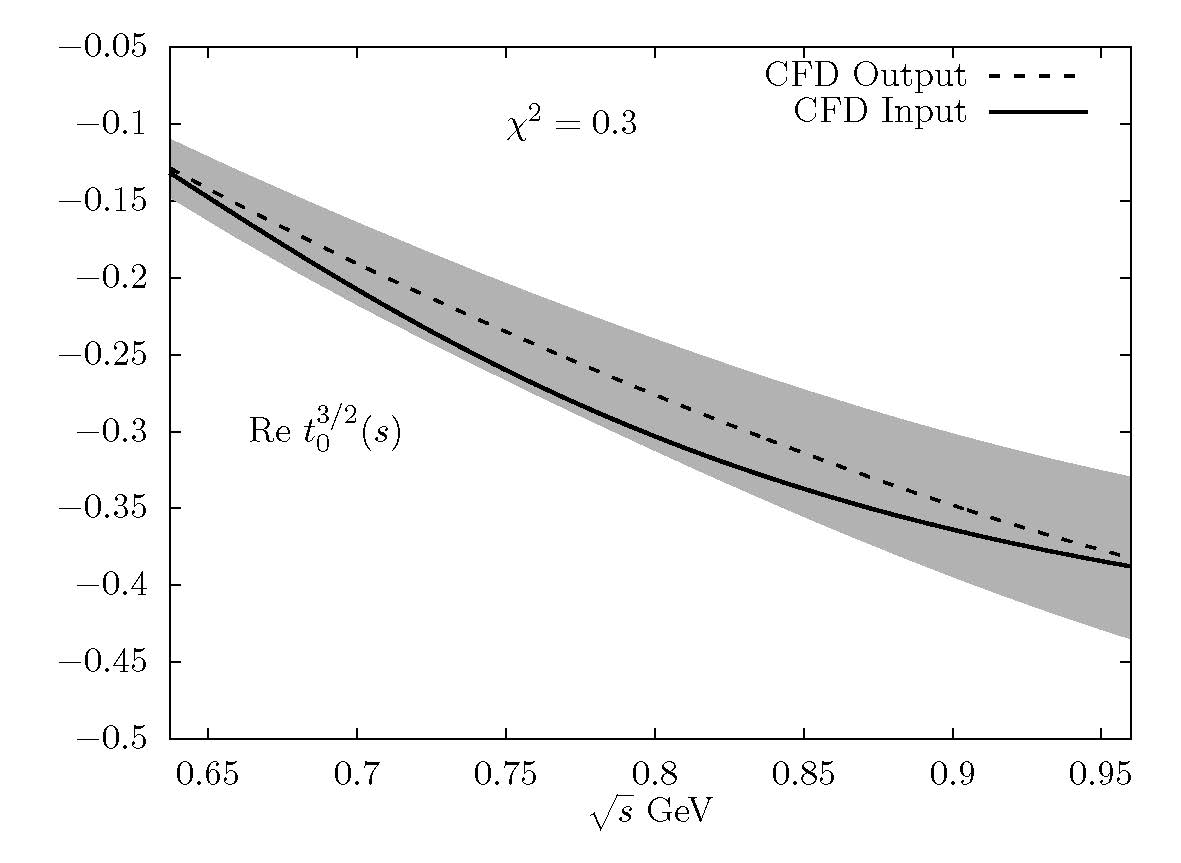 Preliminary!!
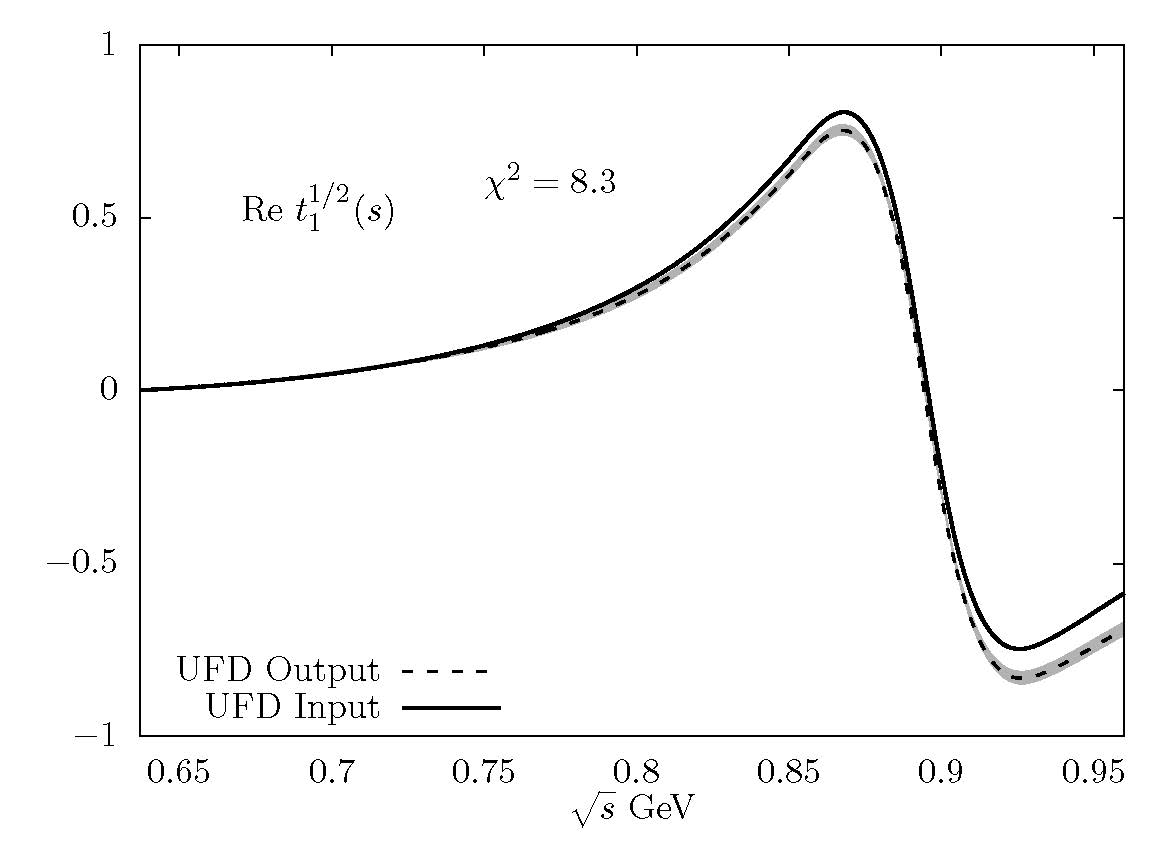 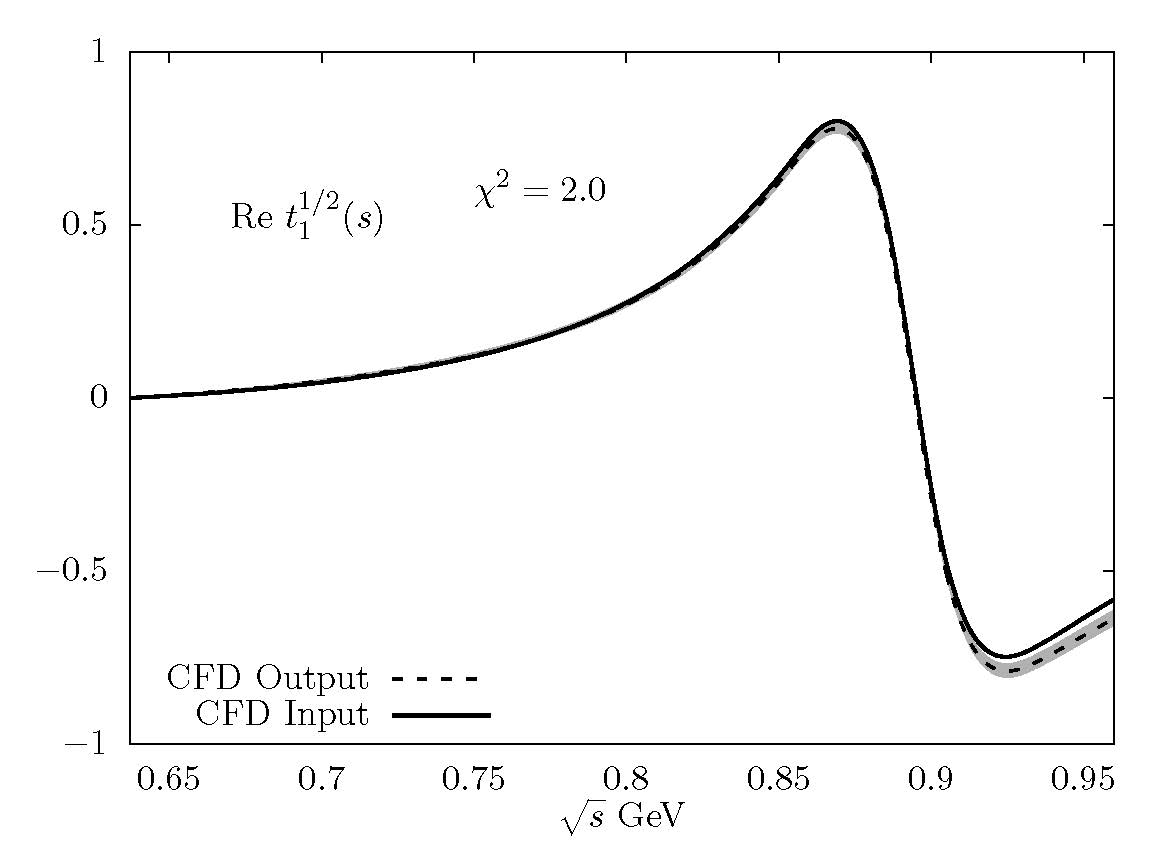 πK CFD vs. UFD
Constrained parameterizations suffer minor changes but still describe 
πK data fairly well. Here we compare the unconstrained fits (UFD) versus the constrained ones (CFD)
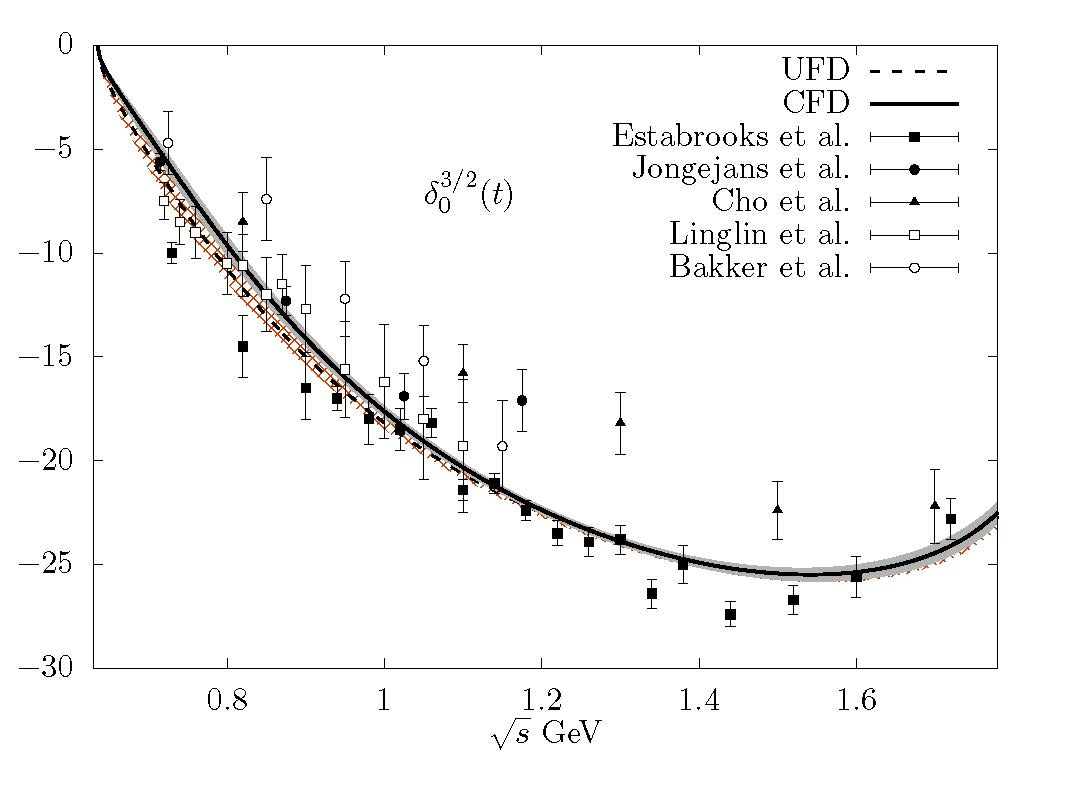 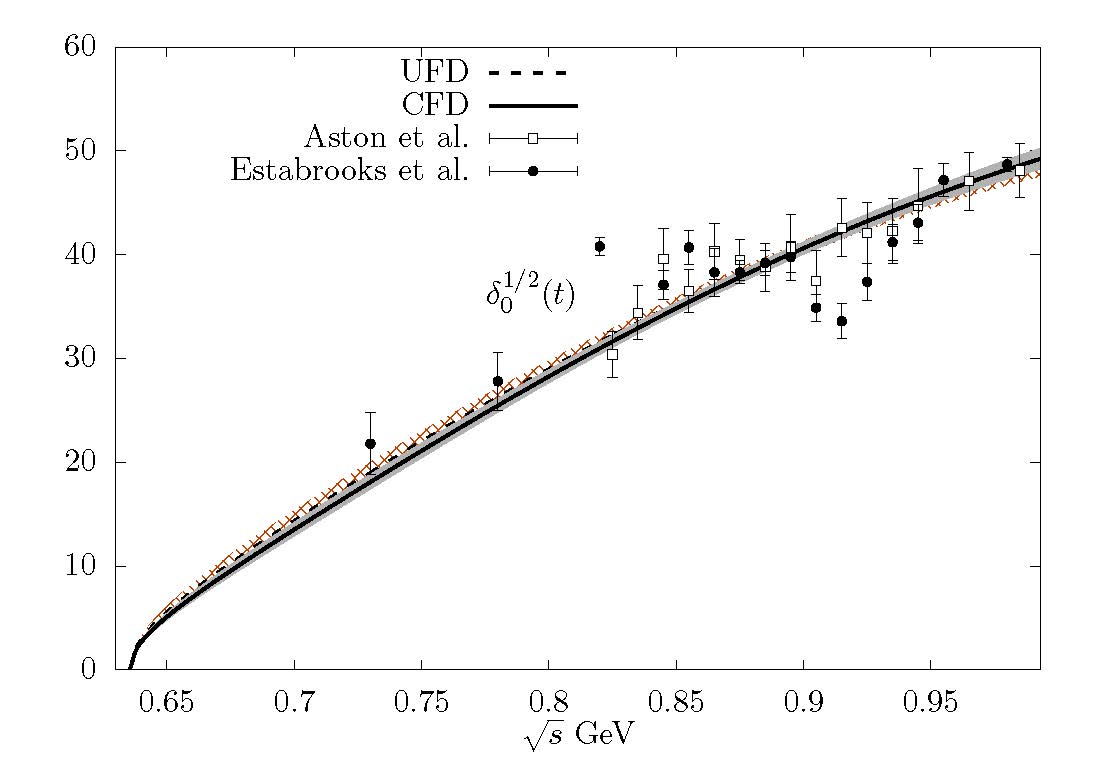 Preliminary!!
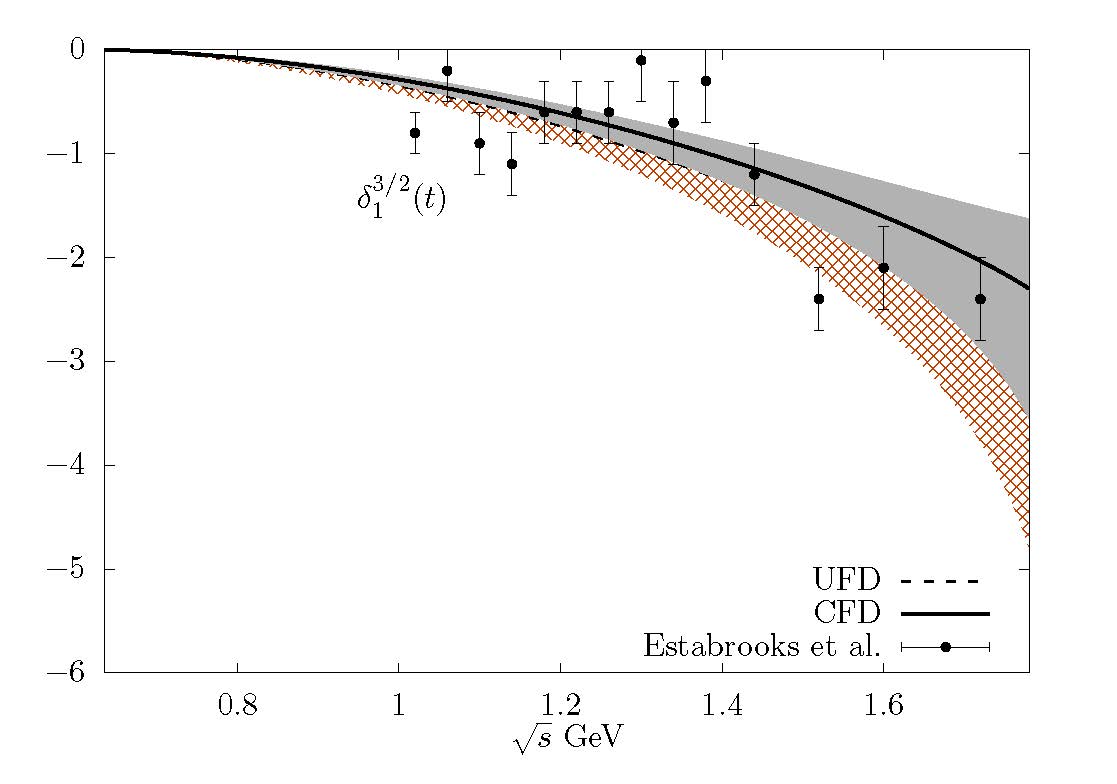 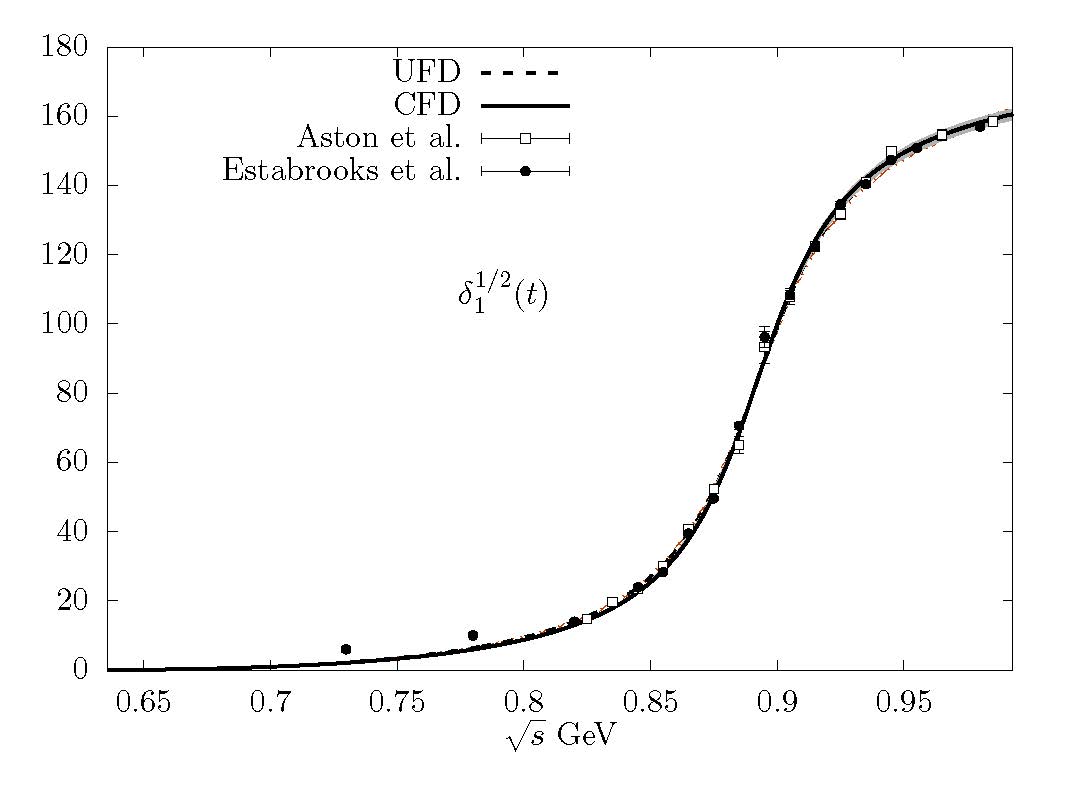 The “unphysical” rho peak in ππ→KK grows by 10% from UFD to CFD
Our Dispersive/Analytic  Approach for πK and strange resonances
Simple Unconstrained Fits to πK partial-wave Data (UFD). 
Estimation of statistical and SYSTEMATIC errors
As πK checks: Small inconsistencies.
Forward Dispersion Relations:
Left cut easy to rewrite
Relate amplitudes, not partial waves
Not direct access to pole
As constraints: 
     πK consistent fits up to 1.6 GeV
JRP, A.Rodas,Phys.Rev. D93 (2016)
Analytic methods to extract poles: reduced model dependence on strange resonances
JRP, A. Rodas. J. Ruiz de Elvira, Eur.Phys.J. C77 (2017)
As ππ→KK checks: Small inconsistencies.
Partial-wave πK Dispersion Relations
Need ππ→KK to rewrite left cut. Range optimized.
As constraints: 
     ππ→KK consistent fits up to 1.5 GeV
JRP, A.Rodas, Eur.Phys.J. C78 (2018)
As πK Checks: Large inconsistencies.
From Hyperbolic DR: 
ππ→KK influence important.
ALL DR TOGETHER as Constraints: 
     πK consistent fits up to 1.1 GeV
JRP, A.Rodas, in progress. 
PRELIMINARY results 
shown here
Dispersive pole analysis from constrained fit to data JRP, A. Rodas, in preparation
Recall Roy-Steiner SOLUTION from Paris group
Decotes-Genon-Moussallam 2006
(658±13)-i(278.5±12) MeV
Now we have:
Preliminary!!
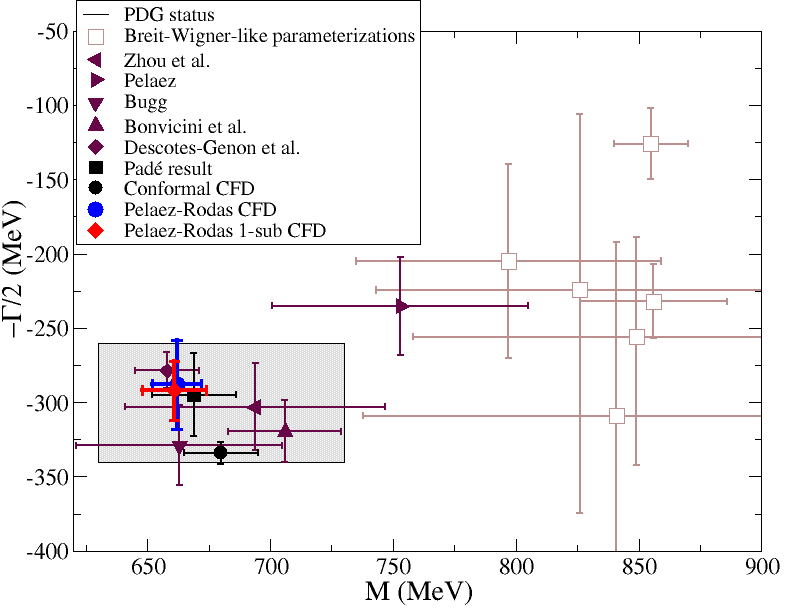 Constrained FIT TO DATA (not solution but fit)
Improved P-wave (consistent with data)
Realistic ππ→KK uncertainties (none before)
Improved Pomeron

Constrained ππ→KK input with DR 
FDR up to 1.6 GeV
Fixed-t Roy-Steiner Eqs.
Hyperbolic Roy Steiner Eqs.
   	both in real axis (not before) 
   	and complex plane
Both one and no-subtraction
 for F- HDR (only the subtracted one before)
No sub:  (662±  9)-i(288±31) MeV
1 sub:	   (661±13)-i(293±20) MeV
Summary
The πK and π π →KK data do not satisfy well basic dispersive constraints

Using dispersion relations as constraints we provide simple and consistent data parameterizations. 

Simple analytic methods of complex analysis can then reduce the model dependence in resonance parameter determinations. 

We are implementing partial-wave dispersion relations whose applicability range reaches the kappa pole. Our preliminary results confirm previous studies. We believe this resonance should be considered “well-established”, completing the nonet of lightest scalars.
Dispersive pole analysis from constrained fit to data JRP, A. Rodas, in preparation
When using the constrained fit to data both poles come out nicely compatible
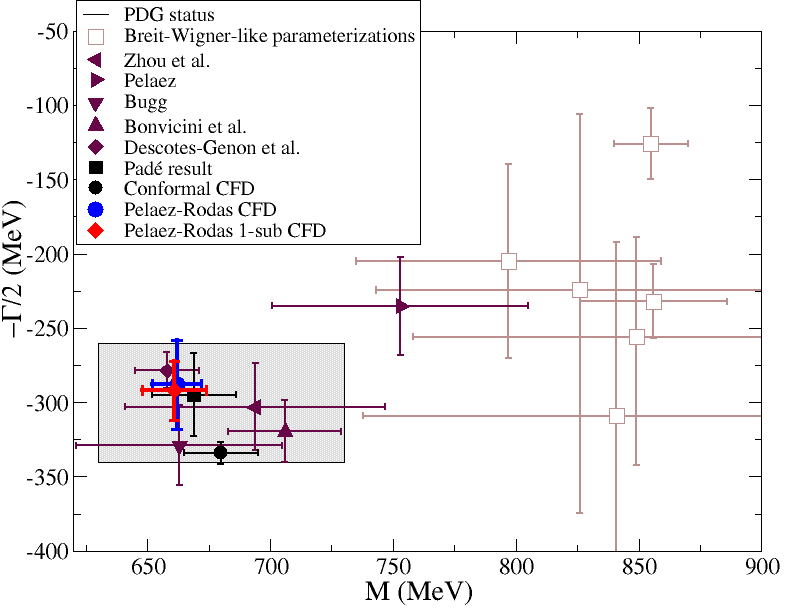 Preliminary!!
No sub:  (662±  9)-i(288±31) MeV
1 sub:	   (661±13)-i(293±20) MeV
Compatible with Paris group
Decotes-Genon-Moussallam 2006
(658±13)-i(278.5±12) MeV
Kappa pole from CFD
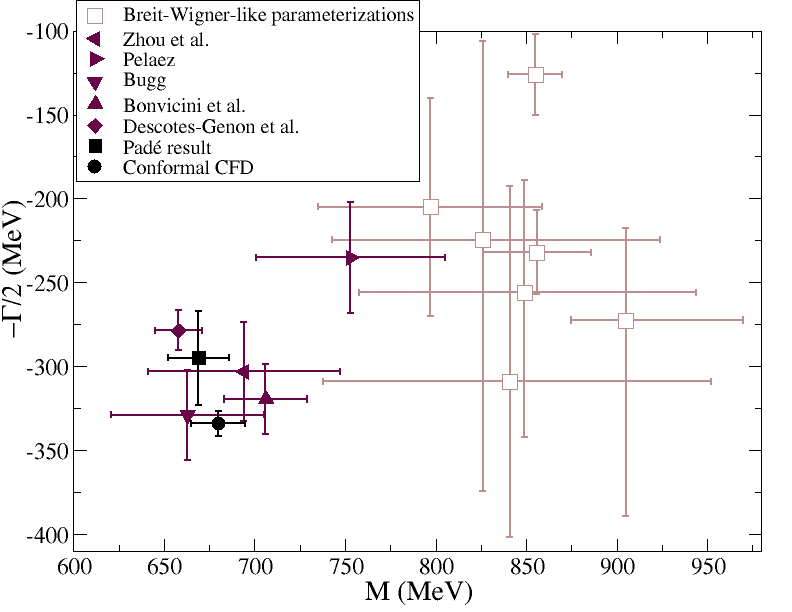 1) Extracted from our conformal CFD parameterization A.Rodas & JRP, PRD93,074025 (2016)
    Fantastic analyticity properties, 
     but not model independent
(680±15)-i(334±7.5) MeV
Strange resonance poles from CFD: Using Padé sequences  JRP, A.Rodas  & J. Ruiz de Elvira. Eur. Phys. J. C (2017)
Almost model independent: Does not assume any particular functional form
(but local determination) CAN BE USED FOR INELASTIC RESONANCES TOO

Based on previous works by P.Masjuan, J.J. Sanz Cillero, I. Caprini, J.Ruiz de ELvira
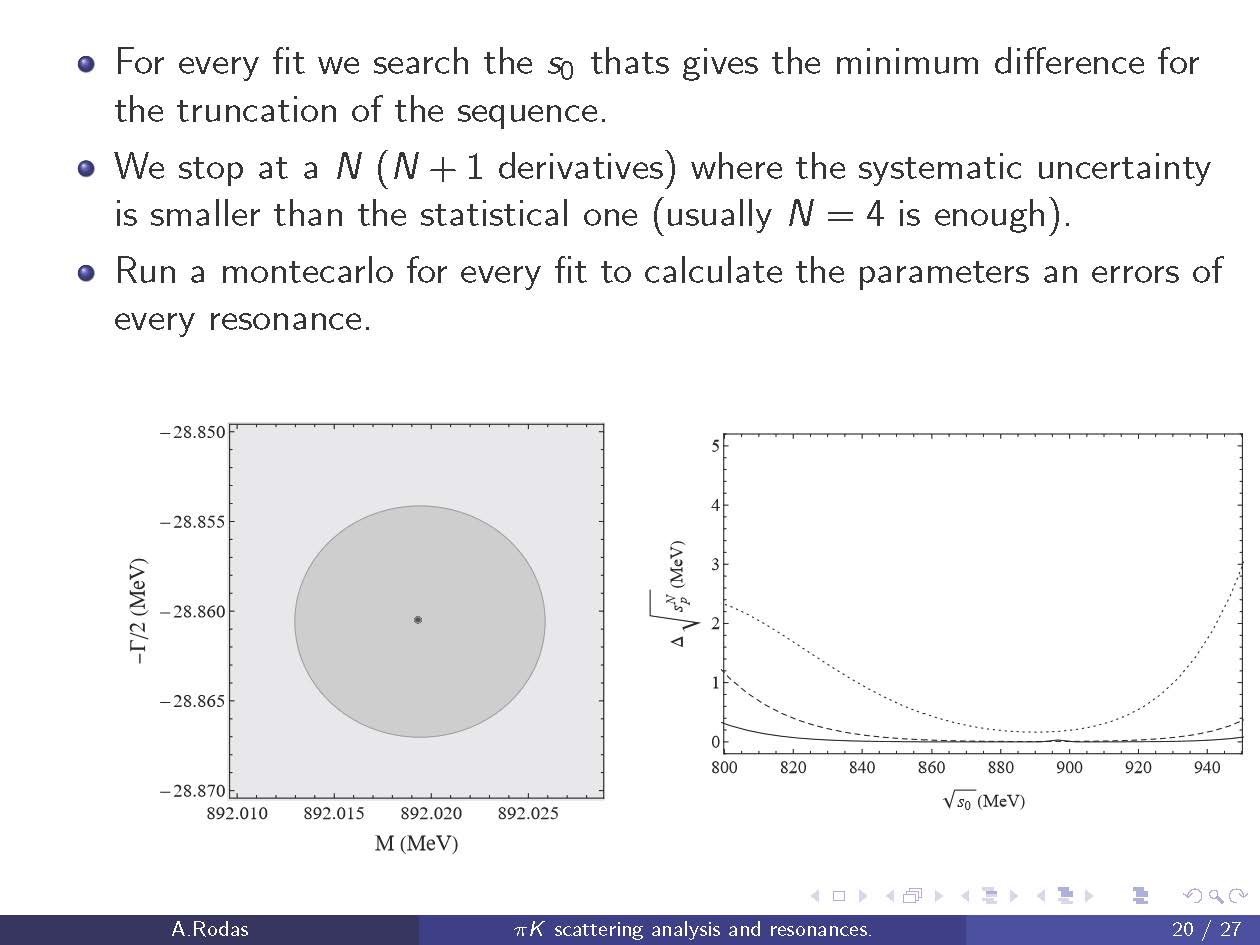 Why use dispersion relations?
CAUSALITY: 
Amplitudes T(s,t) are ANALYTIC in 
complex s plane but for cuts for thresholds.
Crossing implies left cut from u-channel threshold
Cauchy Theorem determines T(s,t) at ANY s, 
from an INTEGRAL on the contour
If T->0 fast enough at high s, curved part vanishes
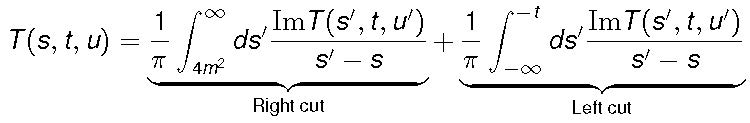 Otherwise, determined up to 
a polynomial (subtractions)
Left cut usually a problem
Good for:
1) Calculating T(s,t) where there is not data
2) Constraining data analysis
3) ONLY MODEL INDEPENDENT extrapolation to complex s-plane
    without extra assumptions
Kappa pole from CFD
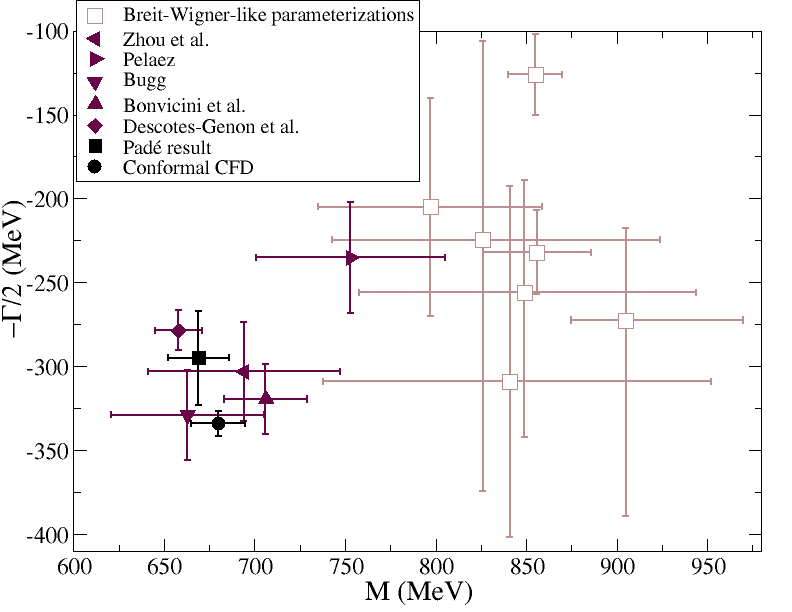 1) Extracted from our conformal CFD parameterization A.Rodas & JRP, PRD93,074025 (2016)
    Fantastic analyticity properties, 
     but not model independent
(680±15)-i(334±7.5) MeV
2) Using Padé Sequences… 
JRP, A. Rodas  & J. Ruiz de Elvira. Eur. Phys. J. C (2017) 77:91
(670±18)-i(295± 28) MeV
Compare to PDG2017:                             
(682±29)-i(273±12) MeV
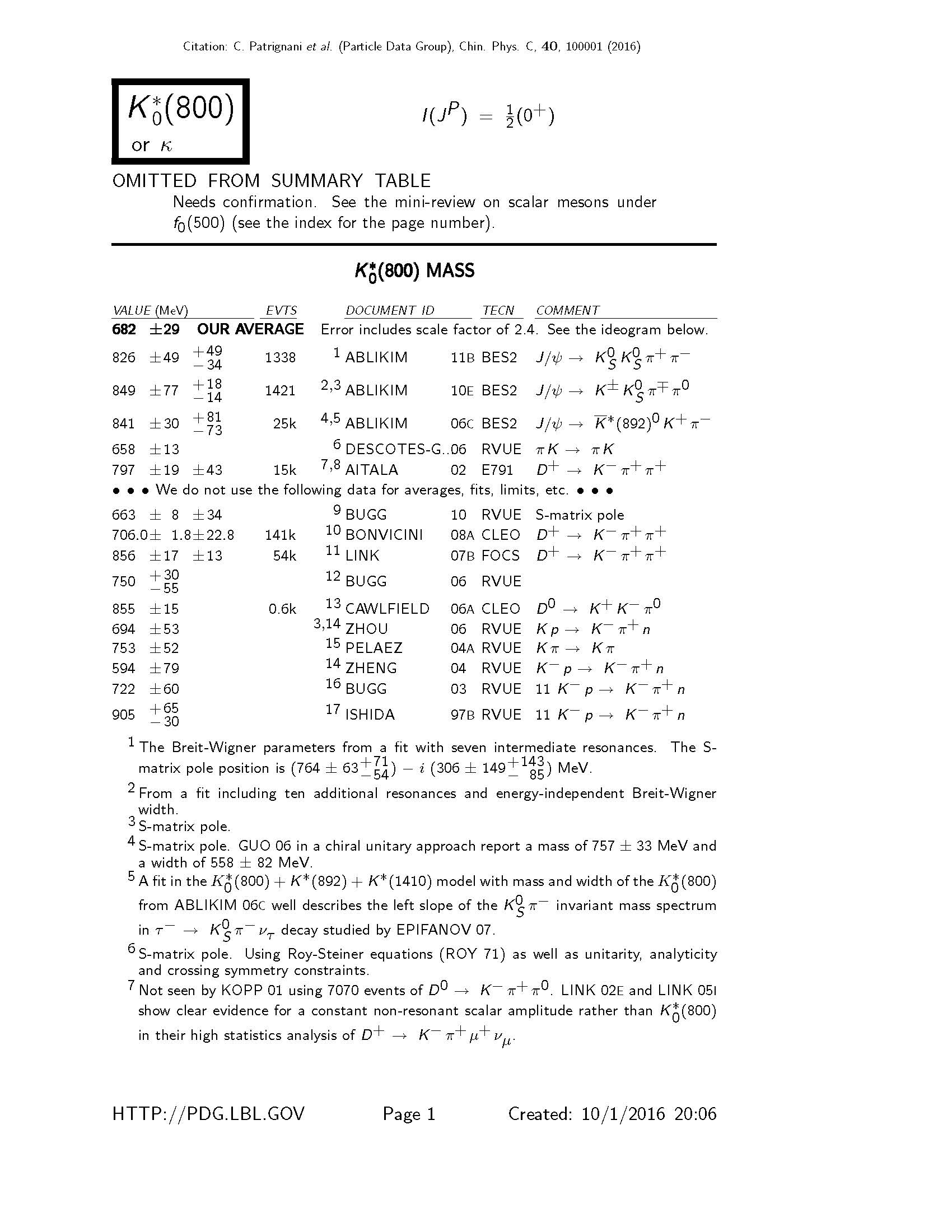 But Still “Needs 
Confirmation” !
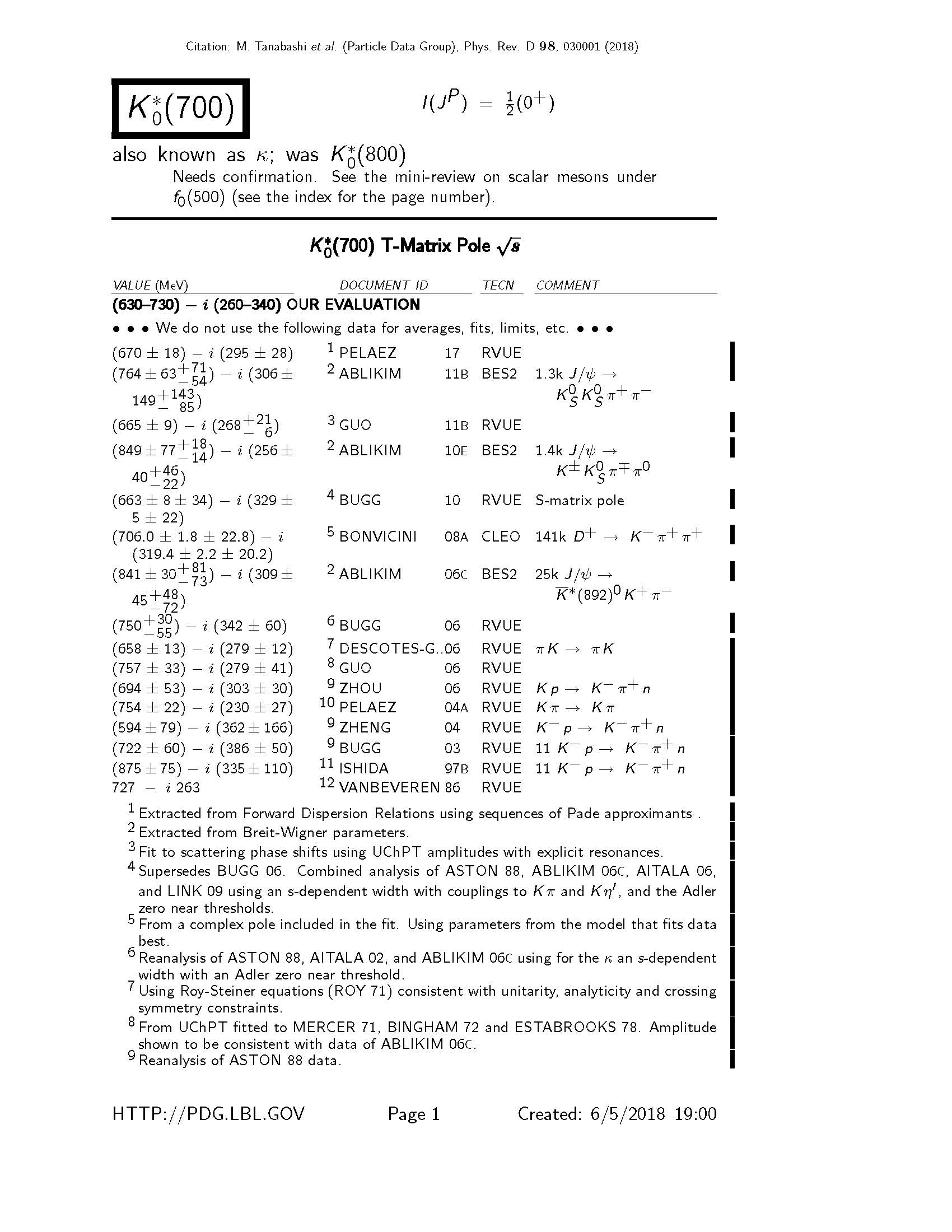 Plenty of room 
for improvement
on parameters
Best analysis so far:
Roy-Steiner 
dispersion relations
Our
Pade sequences
Our Dispersive/Analytic  Approach for πK and strange resonances
Simple Unconstrained Fits to πK partial-wave Data (UFD). 
Estimation of statistical and SYSTEMATIC errors
As πK checks: Small inconsistencies.
Forward Dispersion Relations:
Left cut easy to rewrite
Relate amplitudes, not partial waves
Not direct access to pole
As constraints: 
     πK consistent fits up to 1.6 GeV
JRP, A.Rodas,Phys.Rev. D93 (2016)
Analytic methods to extract poles: reduced model dependence on strange resonances
JRP, A. Rodas. J. Ruiz de Elvira, Eur.Phys.J. C77 (2017)
As ππ→KK checks: Small inconsistencies.
Partial-wave πK Dispersion Relations
Need ππ→KK to rewrite left cut. Range optimized.
As constraints: 
     ππ→KK consistent fits up to 1.5 GeV
JRP, A.Rodas, Eur.Phys.J. C78 (2018)
As πK Checks: Large inconsistencies.
JRP, A.Rodas, in progress. 
PRELIMINARY results 
shown here
From Hyperbolic DR: 
ππ→KK influence important.
ALL DR TOGETHER as Constraints: 
     πK consistent fits up to 1.1 GeV
Our Dispersive/Analytic  Approach for πK and strange resonances
Simple Unconstrained Fits to πK partial-wave Data (UFD). 
Estimation of statistical and SYSTEMATIC errors
As πK checks: Small inconsistencies.
Forward Dispersion Relations:
Left cut easy to rewrite
Relate amplitudes, not partial waves
Not direct access to pole
As constraints: 
     πK consistent fits up to 1.6 GeV
JRP, A.Rodas,Phys.Rev. D93 (2016)
Analytic methods to extract poles: reduced model dependence on strange resonances
JRP, A. Rodas. J. Ruiz de Elvira, Eur.Phys.J. C77 (2017)
As ππ→KK checks: Small inconsistencies.
Partial-wave πK Dispersion Relations
Need ππ→KK to rewrite left cut. Range optimized.
As constraints: 
     ππ→KK consistent fits up to 1.5 GeV
JRP, A.Rodas, Eur.Phys.J. C78 (2018)
As πK Checks: Large inconsistencies.
JRP, A.Rodas, in progress. 
PRELIMINARY results 
shown here
From Hyperbolic DR: 
ππ→KK influence important.
ALL DR TOGETHER as Constraints: 
     πK consistent fits up to 1.1 GeV
Our Dispersive/Analytic  Approach for πK and strange resonances
Simple Unconstrained Fits to πK partial-wave Data (UFD). 
Estimation of statistical and SYSTEMATIC errors
As πK checks: Small inconsistencies.
Forward Dispersion Relations:
Left cut easy to rewrite
Relate amplitudes, not partial waves
Not direct access to pole
As constraints: 
     πK consistent fits up to 1.6 GeV
JRP, A.Rodas,Phys.Rev. D93 (2016)
Analytic methods to extract poles: reduced model dependence on strange resonances
JRP, A. Rodas. J. Ruiz de Elvira, Eur.Phys.J. C77 (2017)
As ππ→KK checks: Small inconsistencies.
Partial-wave πK Dispersion Relations
Need ππ→KK to rewrite left cut. Range optimized.
As constraints: 
     ππ→KK consistent fits up to 1.5 GeV
JRP, A.Rodas, Eur.Phys.J. C78 (2018)
As πK Checks: Large inconsistencies.
JRP, A.Rodas, in progress. 
PRELIMINARY results 
shown here
From Hyperbolic DR: 
ππ→KK influence important.
ALL DR TOGETHER as Constraints: 
     πK consistent fits up to 1.1 GeV